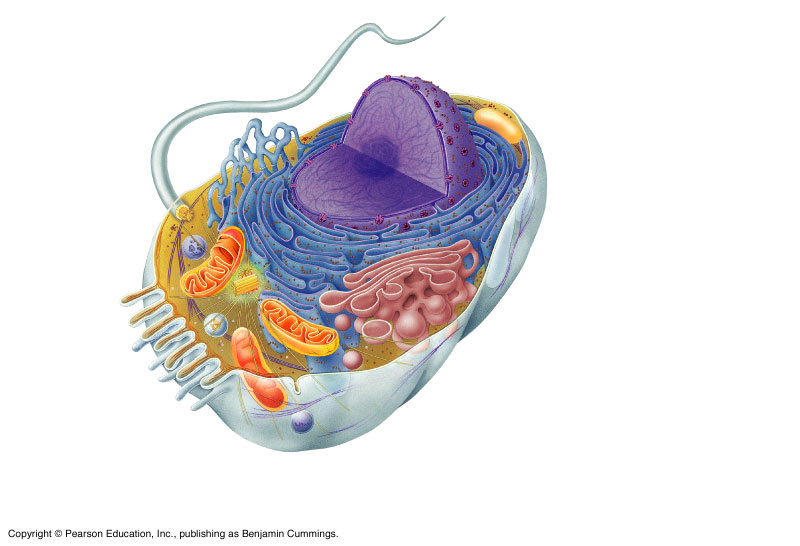 Cells & Cell Organelles
Doing Life’s Work
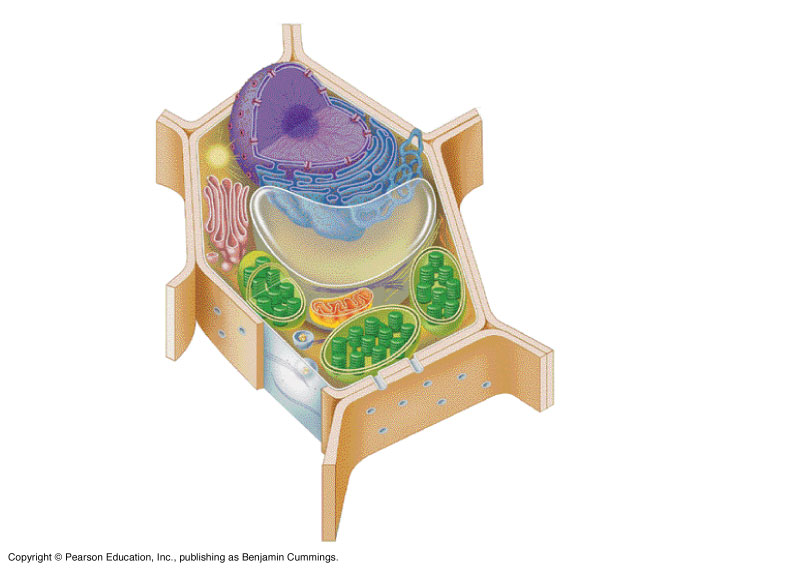 2009-2010
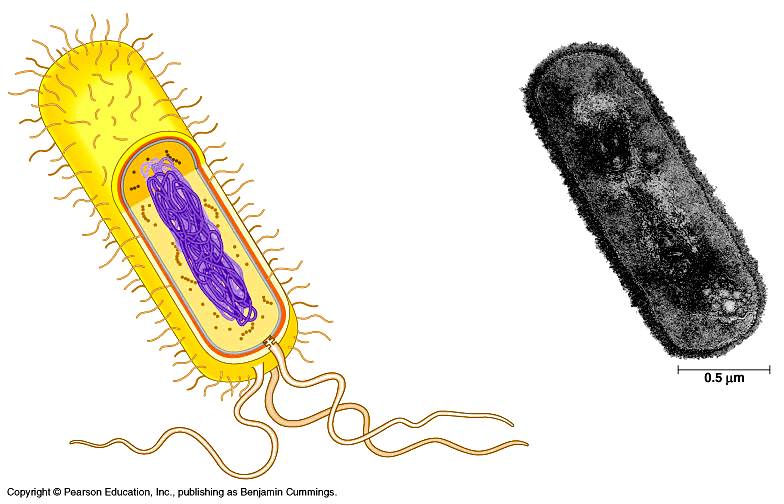 bacteriacells
Types of cells
Prokaryote
- no organelles
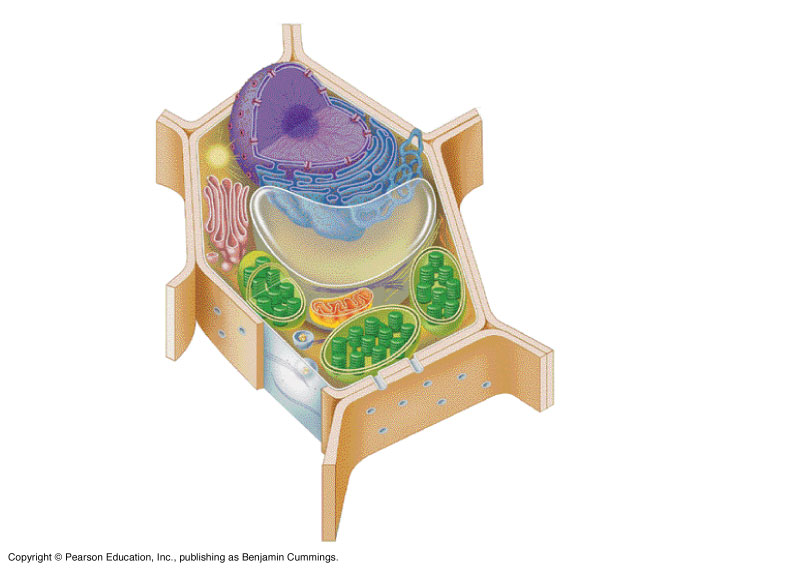 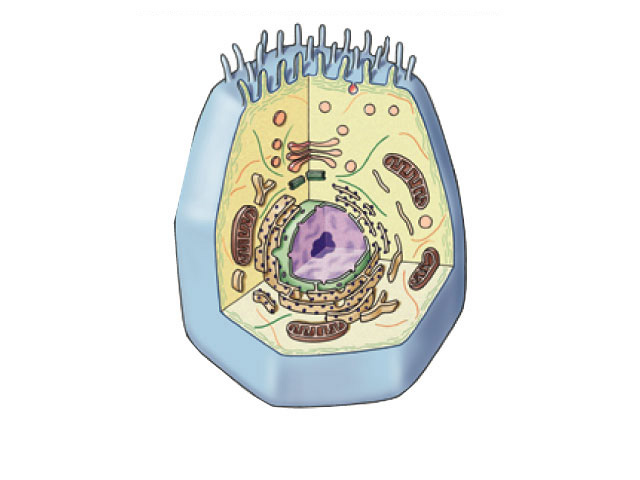 Eukaryotes
- organelles
animal cells
plant cells
Cell size comparison
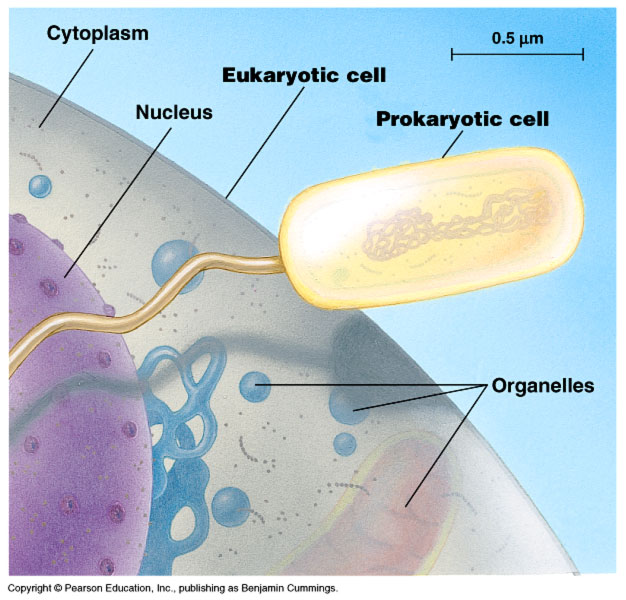 Animal cell
most bacteria
1-10 microns
eukaryotic cells 
10-100 microns
Bacterial cell
micron = micrometer = 1/1,000,000 meter
diameter of human hair = ~20 microns
Why study cells?
Cells → Tissues → Organs → Bodies
bodies are made up of cells
cells do all the work of life!
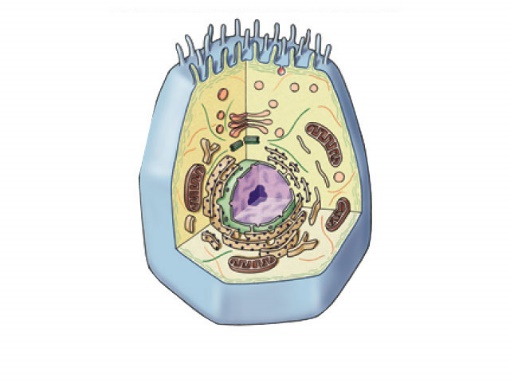 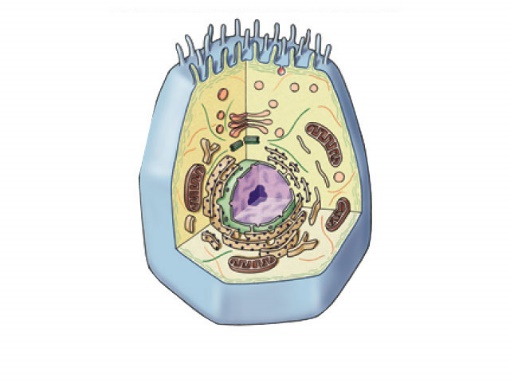 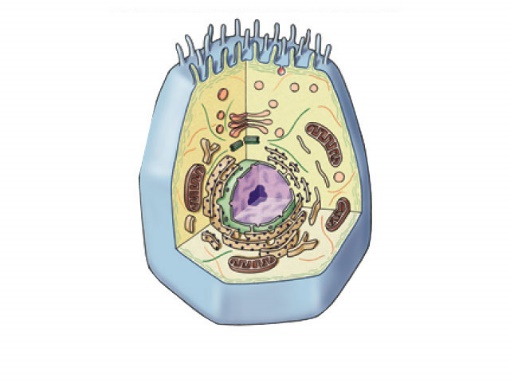 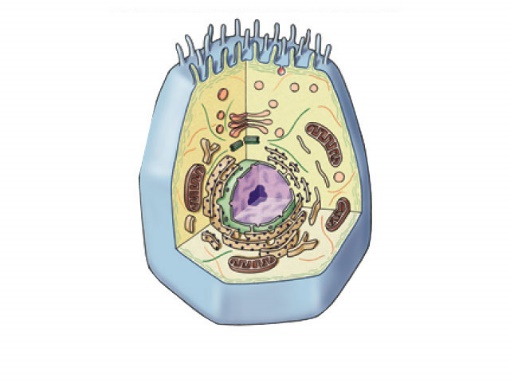 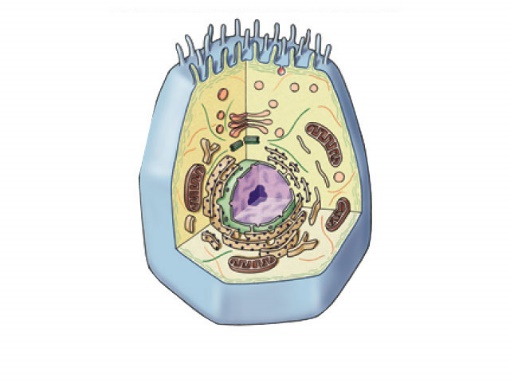 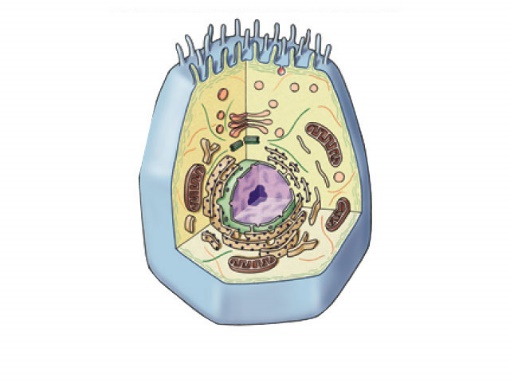 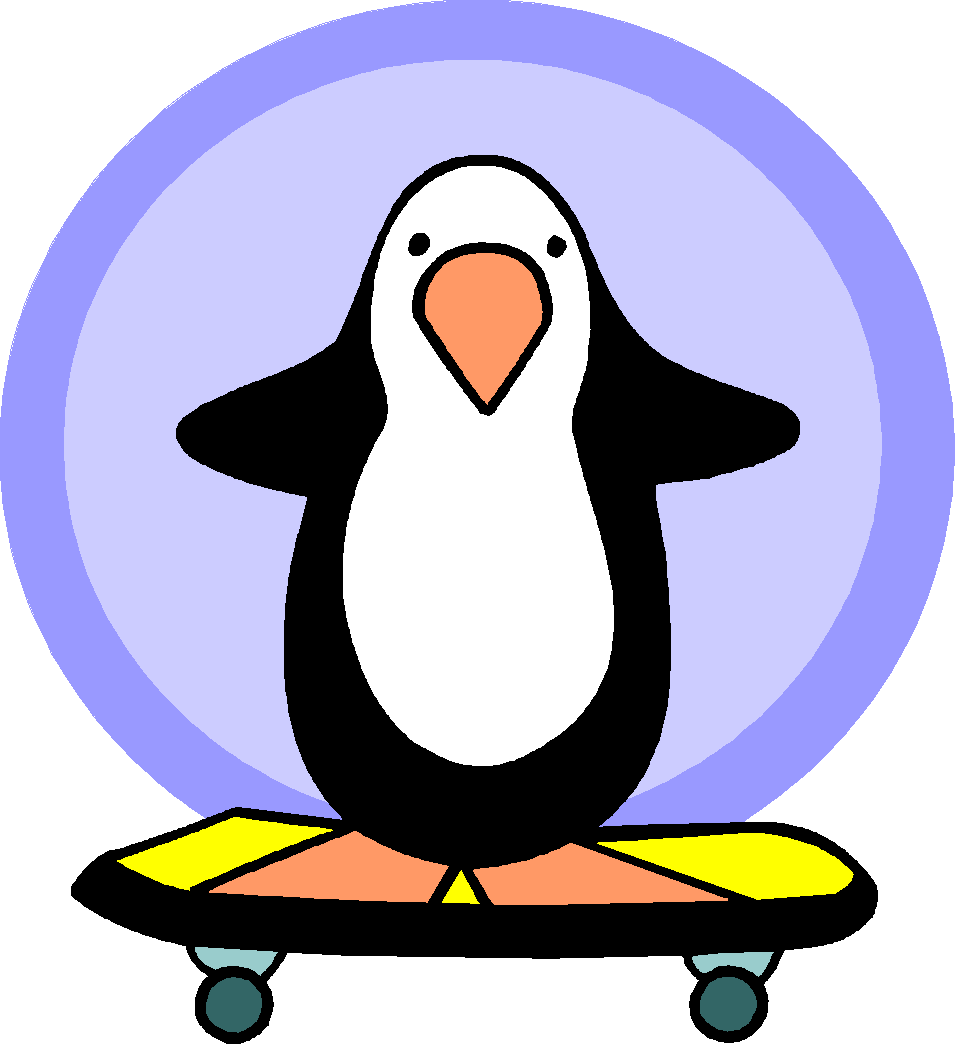 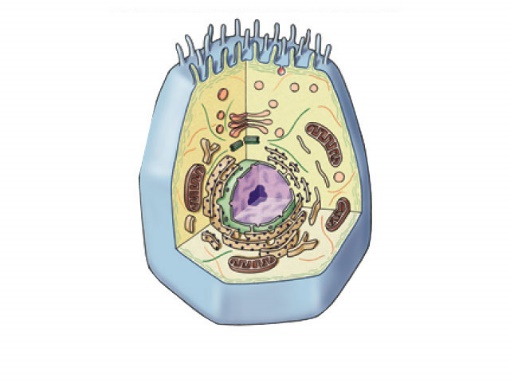 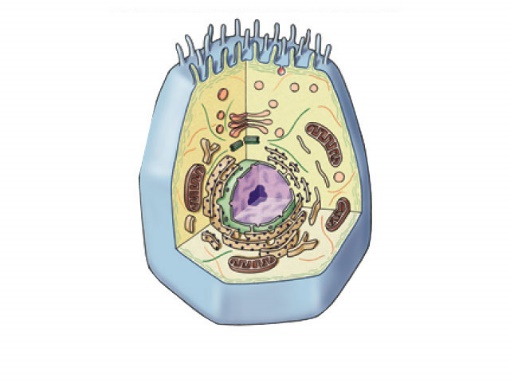 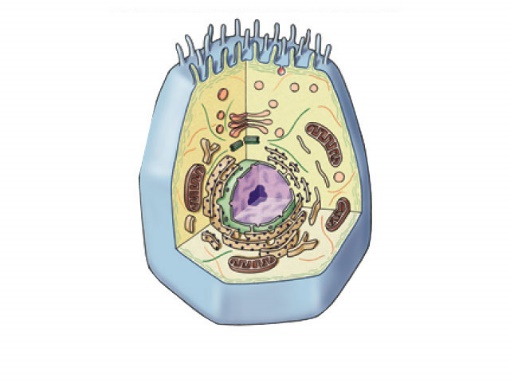 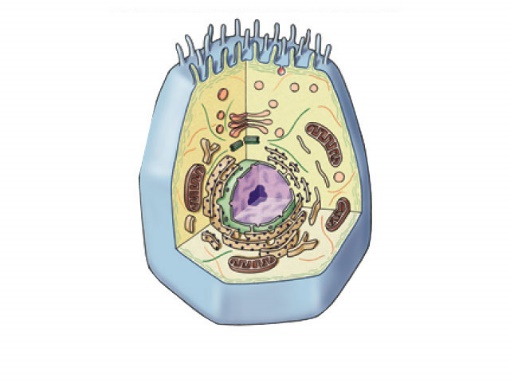 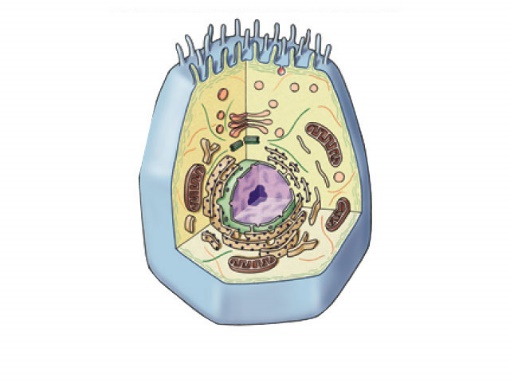 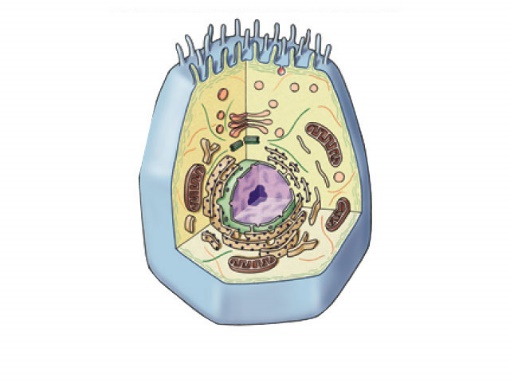 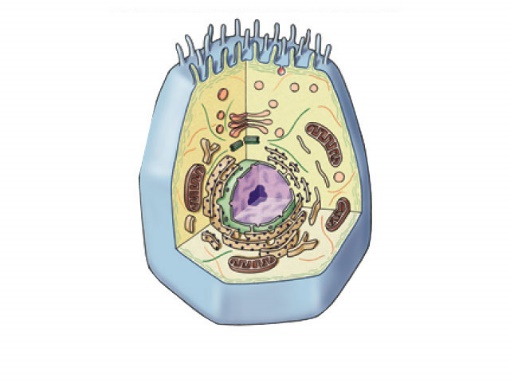 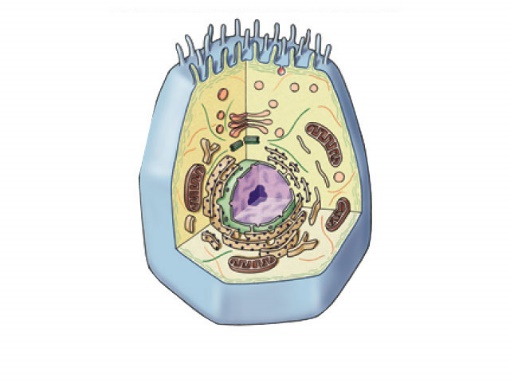 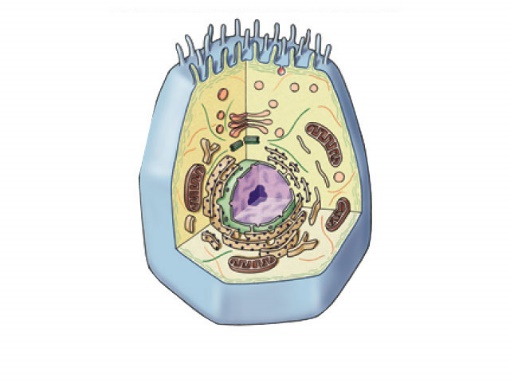 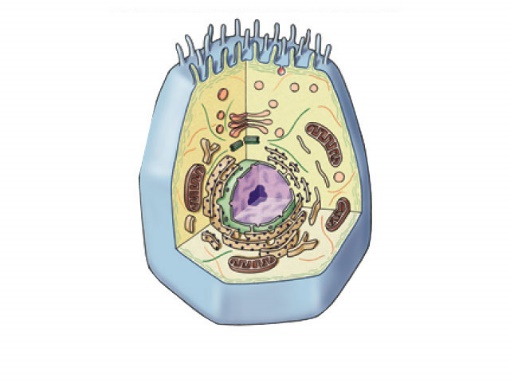 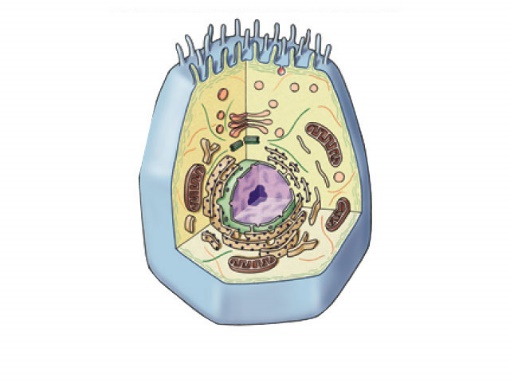 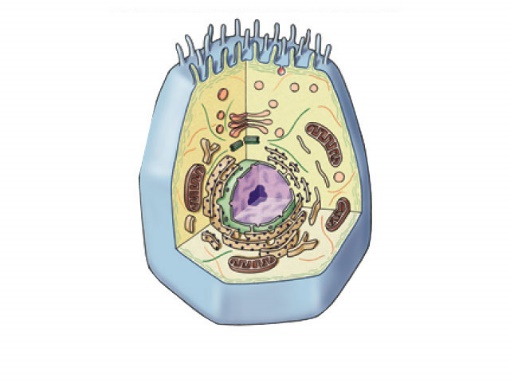 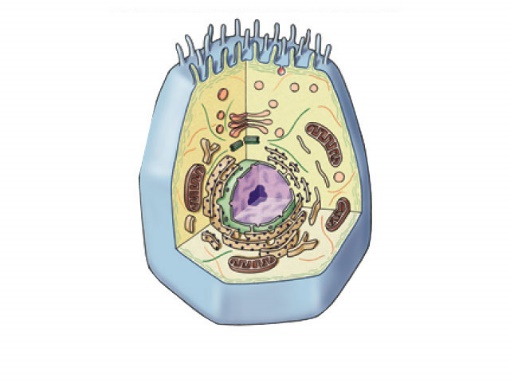 The Work of Life
What jobs do cells have to do for an organism to live…
“breathe” 
gas exchange: O2 in vs. CO2 out 
eat
take in & digest food
make energy
ATP
build molecules
proteins, carbohydrates, fats, nucleic acids
remove wastes 
control internal conditions
homeostasis
respond to external environment
build more cells
growth, repair, reproduction & development
ATP
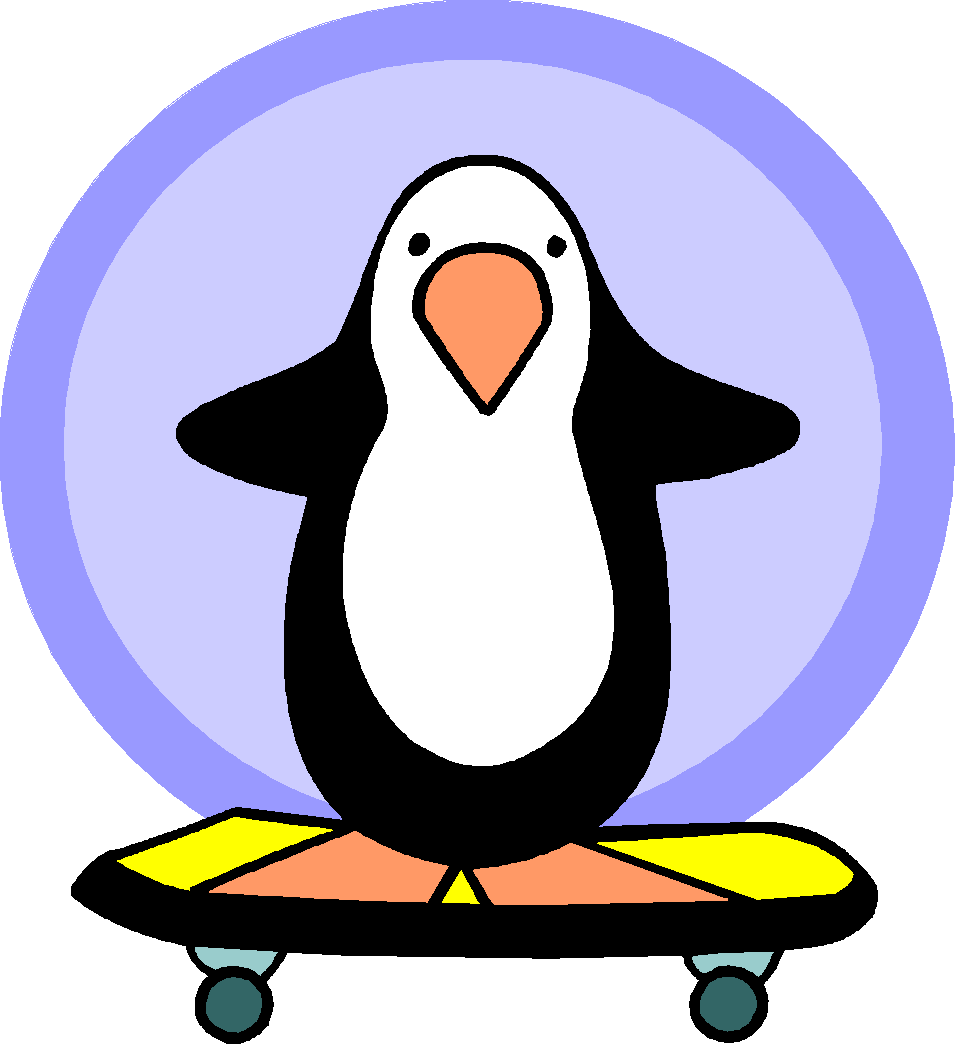 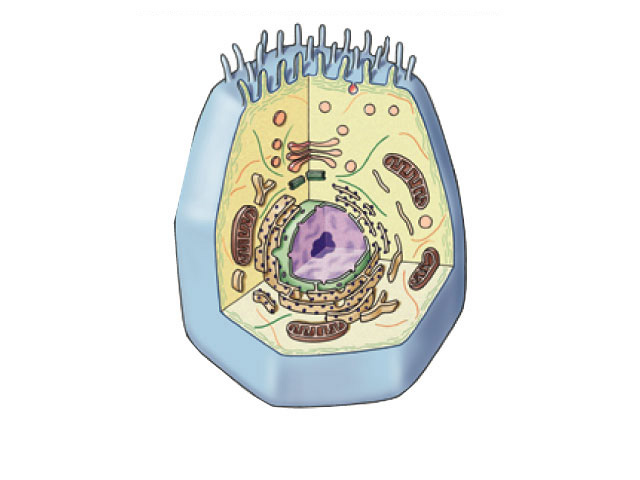 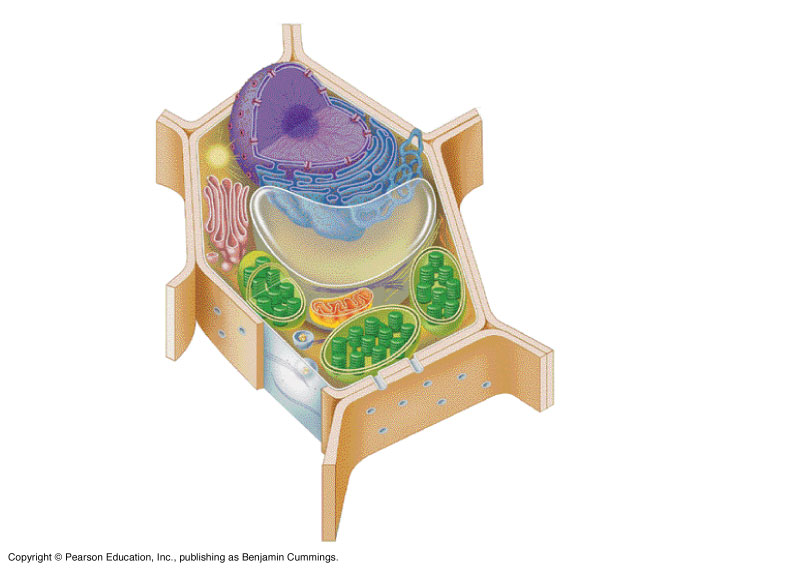 The Jobs of Cells
Cells have 3 main jobs
make energy
need energy for all activities
need to clean up waste produced while making energy
make proteins
proteins do all the work in a cell, so we need lots of them
make more cells
for growth
to replace damaged or diseased cells
Our organellesdo all thesejobs!
Organelles
Organelles do the work of cells
each structure has a job to do
keeps the cell alive; keeps you alive
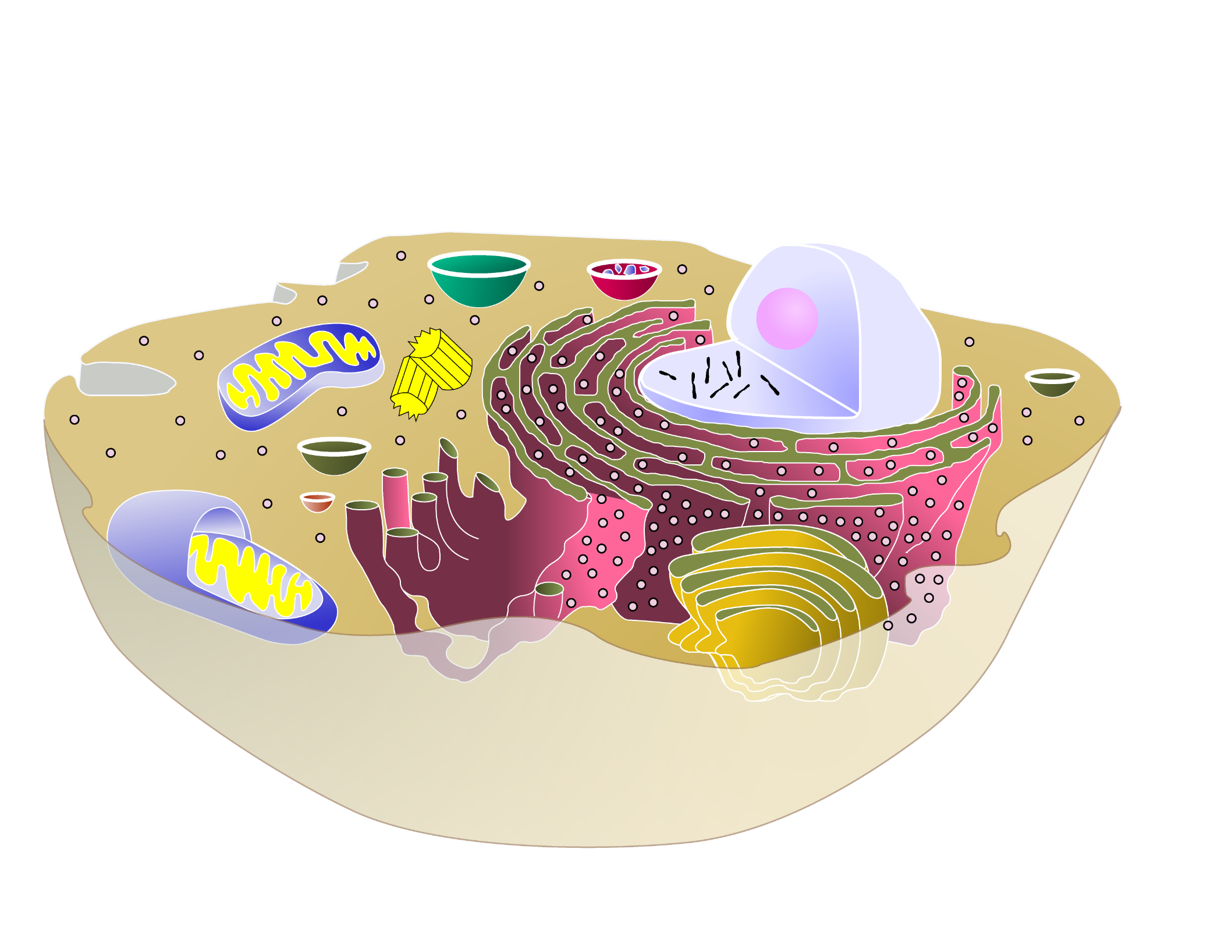 They’re likemini-organs!
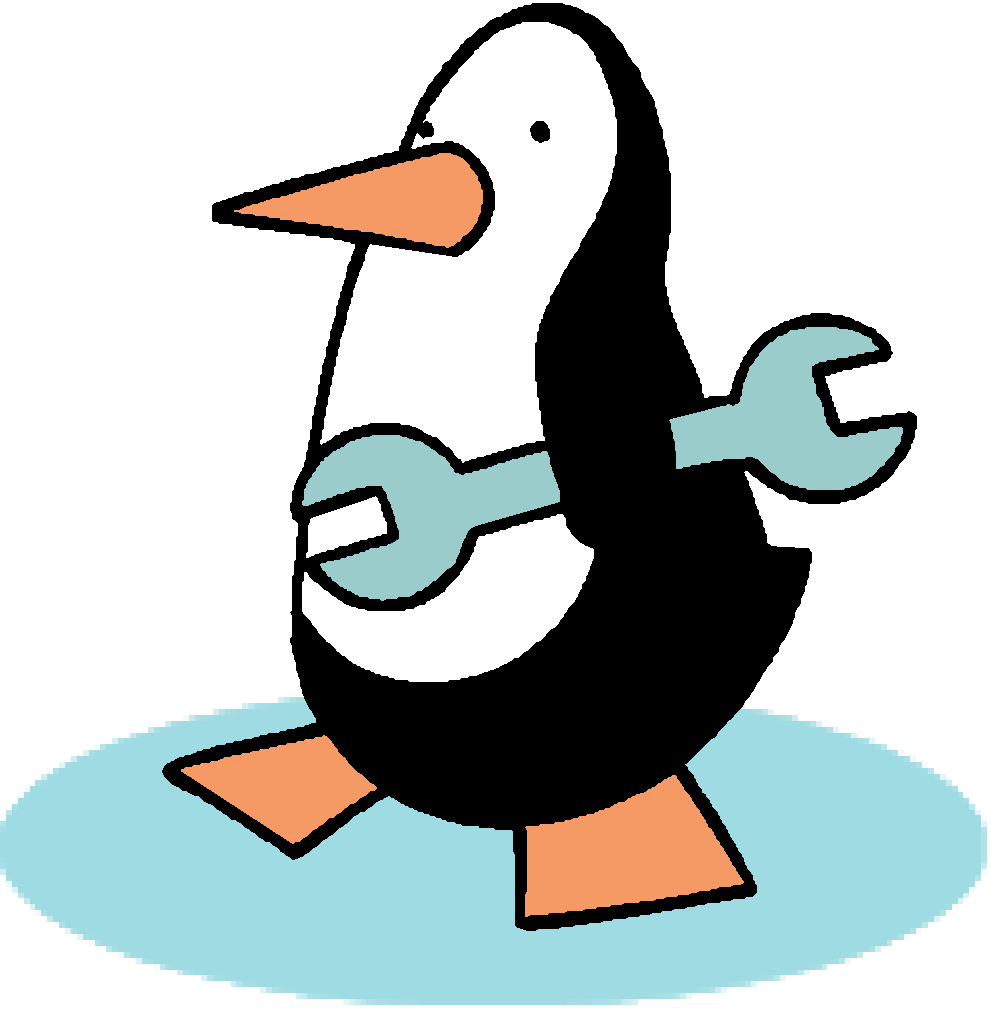 Model Animal Cell
1. Cells need power!
Making energy
to fuel daily life & growth, the cell must…
take in food & digest it
take in oxygen (O2)
make ATP
remove waste
organelles that do this work…
cell membrane 
vacuoles 
mitochondria
ATP
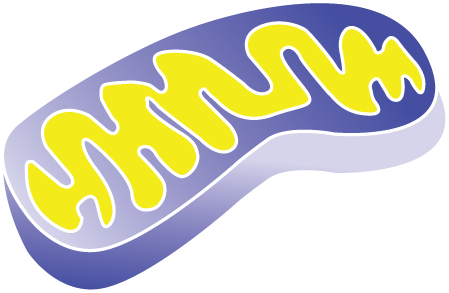 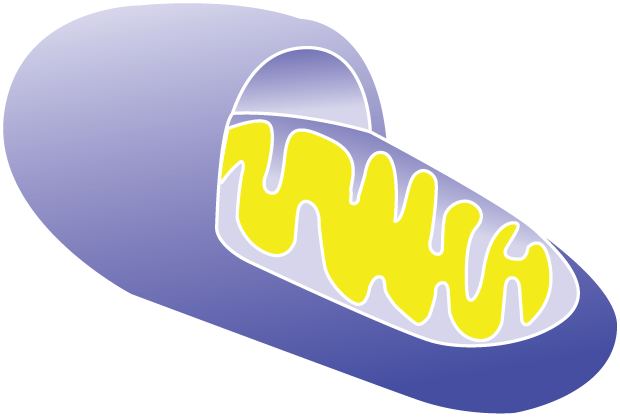 phosphate“head”
Cell membrane
Function
separates cell from outside
controls what enters or leaves cell
O2, CO2, food, H2O, nutrients, waste
recognizes signals from other cells
allows communication between cells
Structure
double layer of fat
phospholipid bilayer
proteins
lipid “tail”
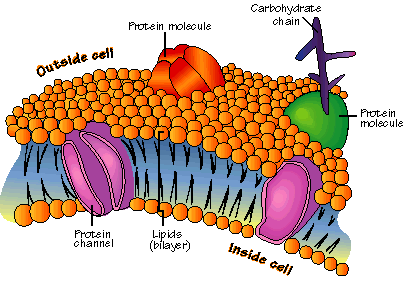 cytoplasm
▪jelly-like material holding organelles in place
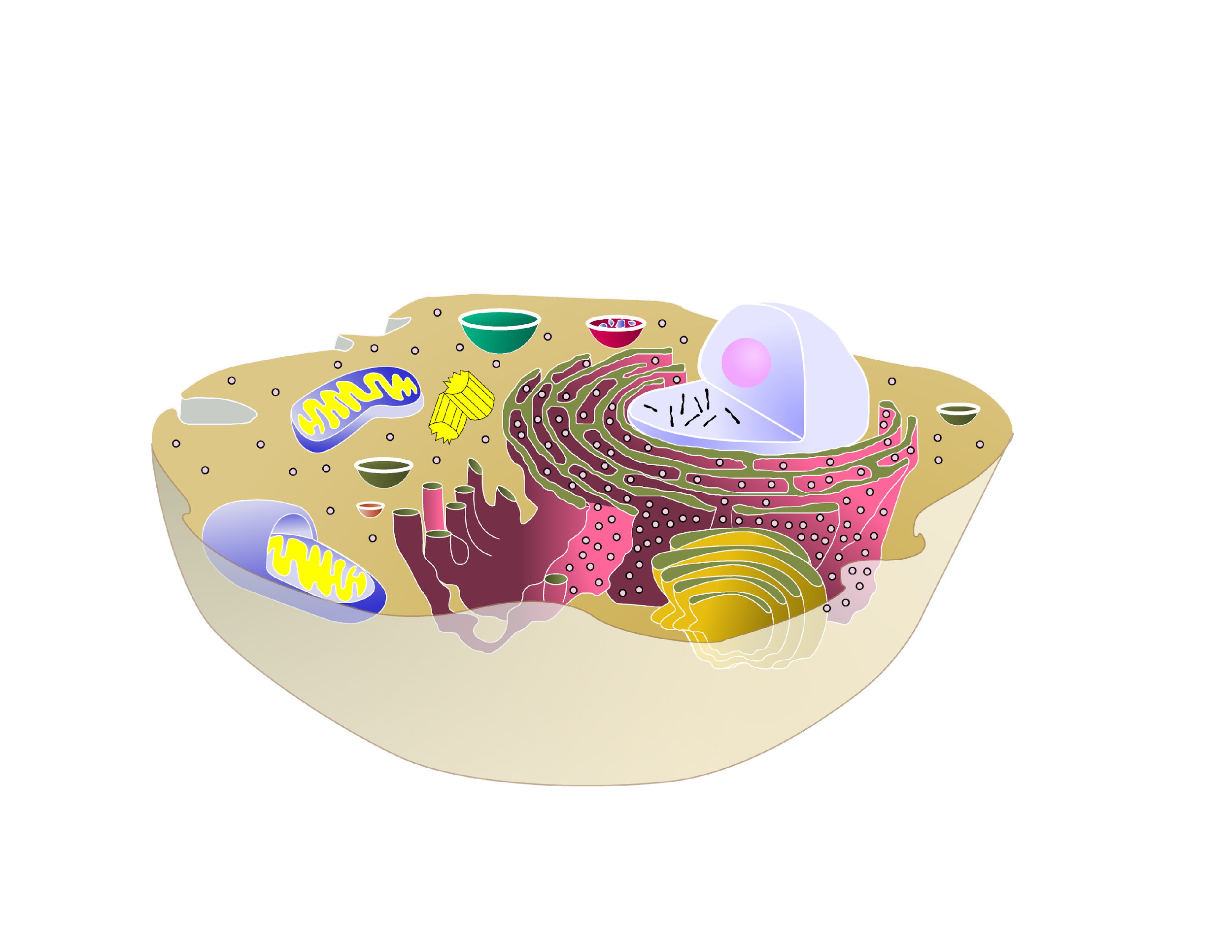 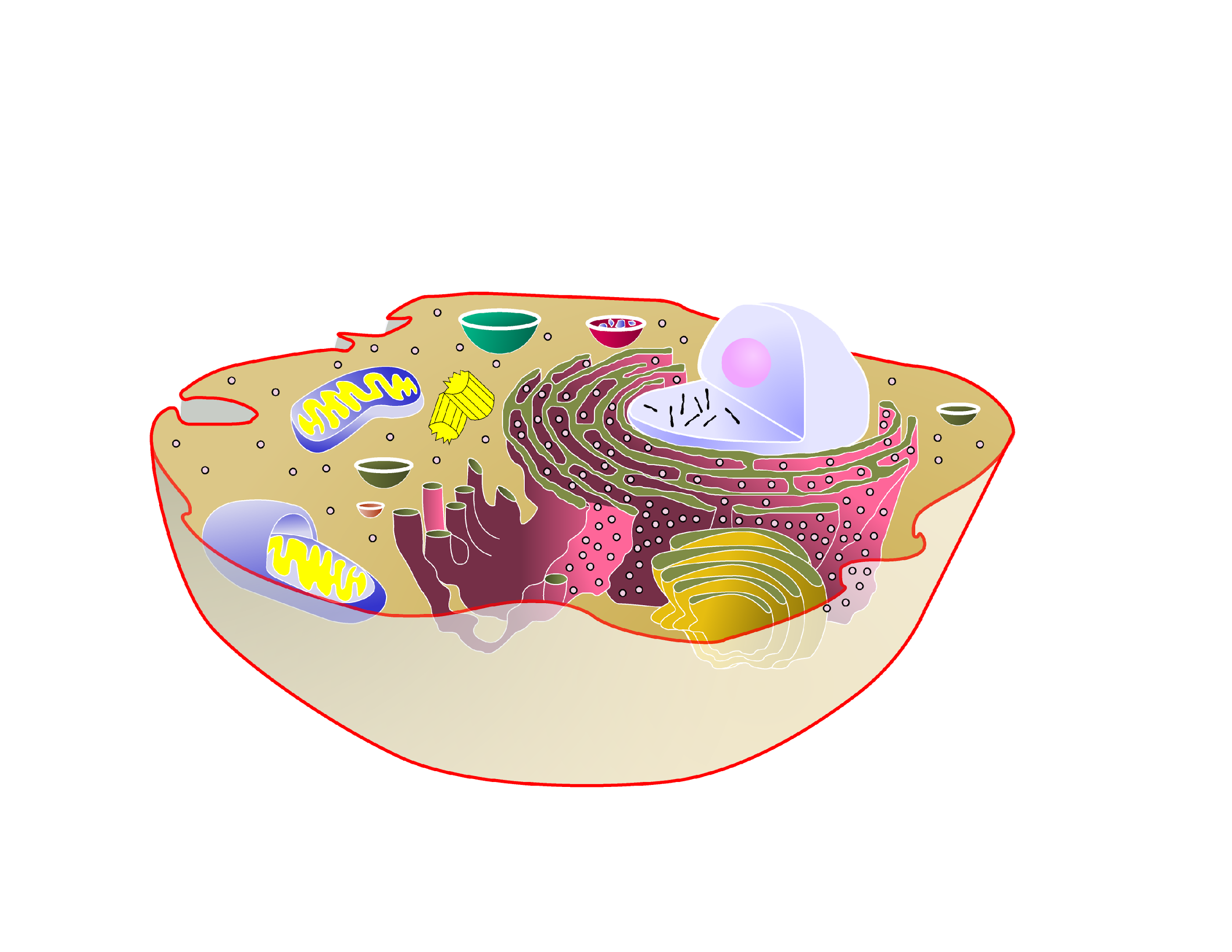 cell membrane
▪cell boundary
▪controls movementof materials in & out
▪recognizes signals
Vacuoles
Function
storage
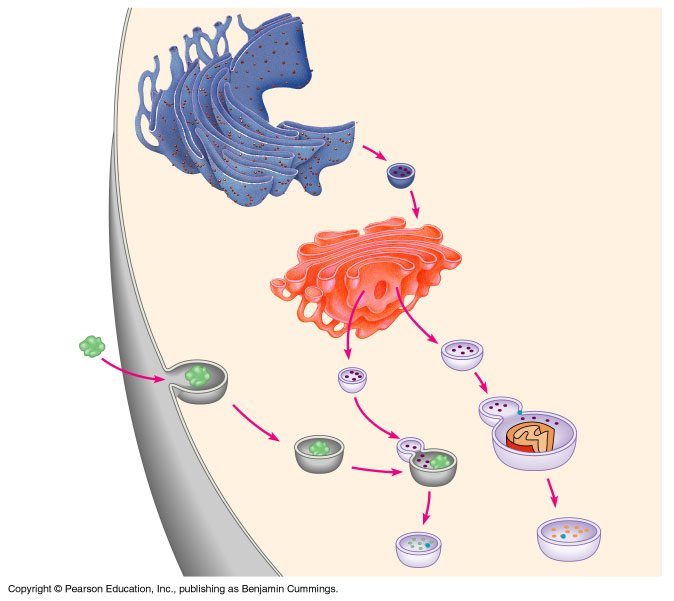 vacuole filled w/ digestive enzymes
Food & water storage
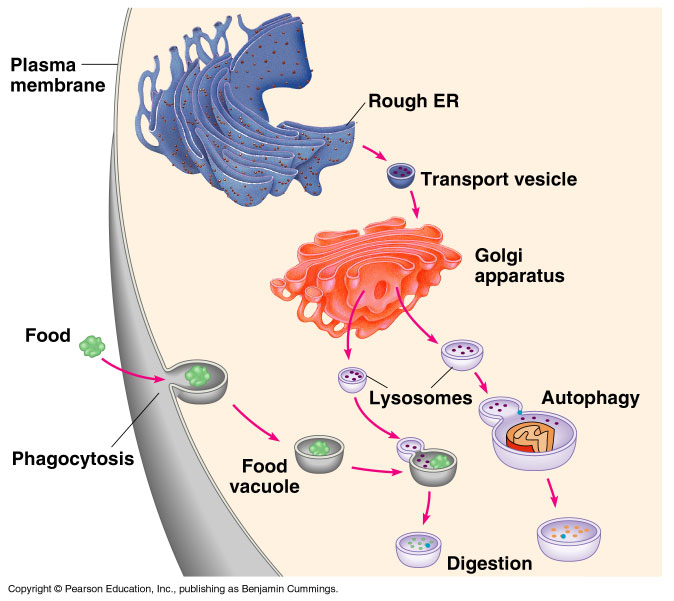 food vacuole
plant cells
central vacuole
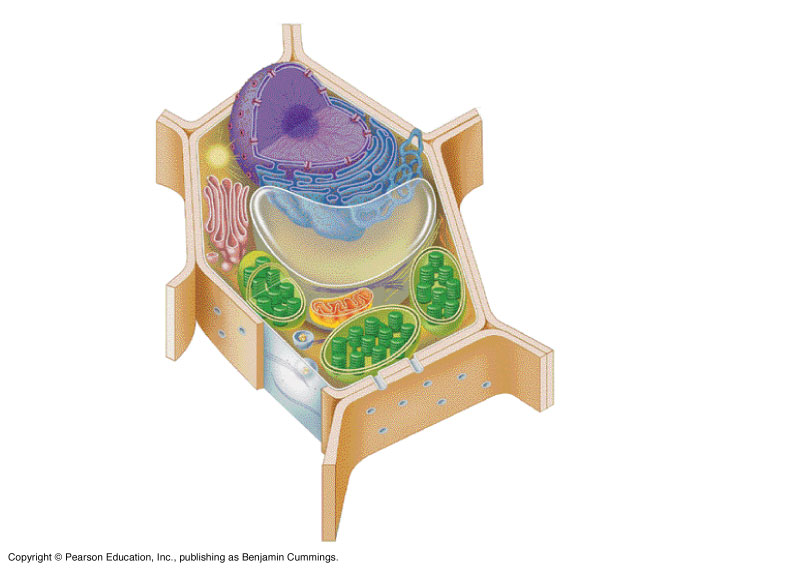 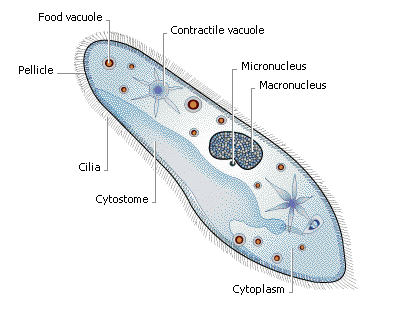 animal cells
contractilevacuole
cytoplasm
▪jelly-like material holding organelles in place
vacuole 
▪storage
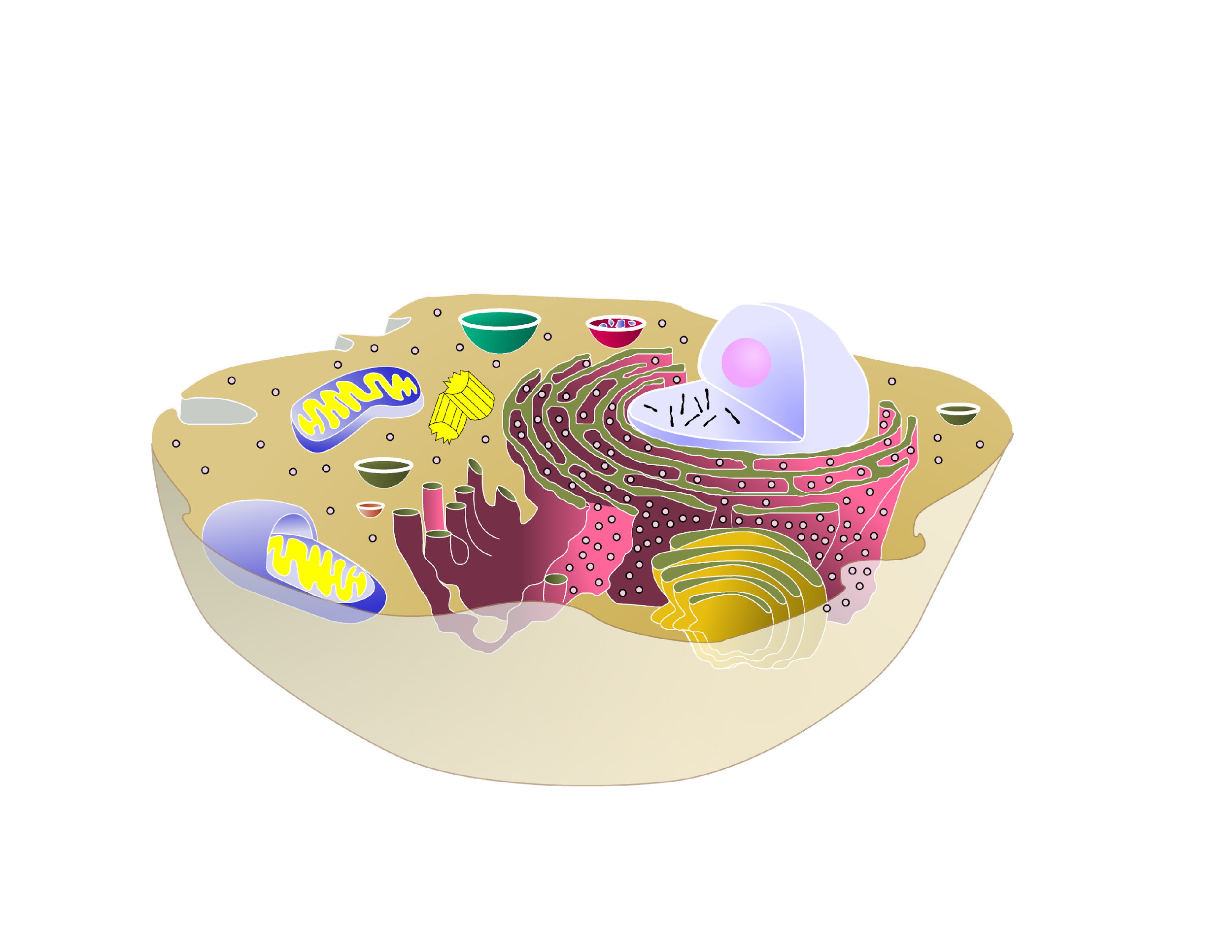 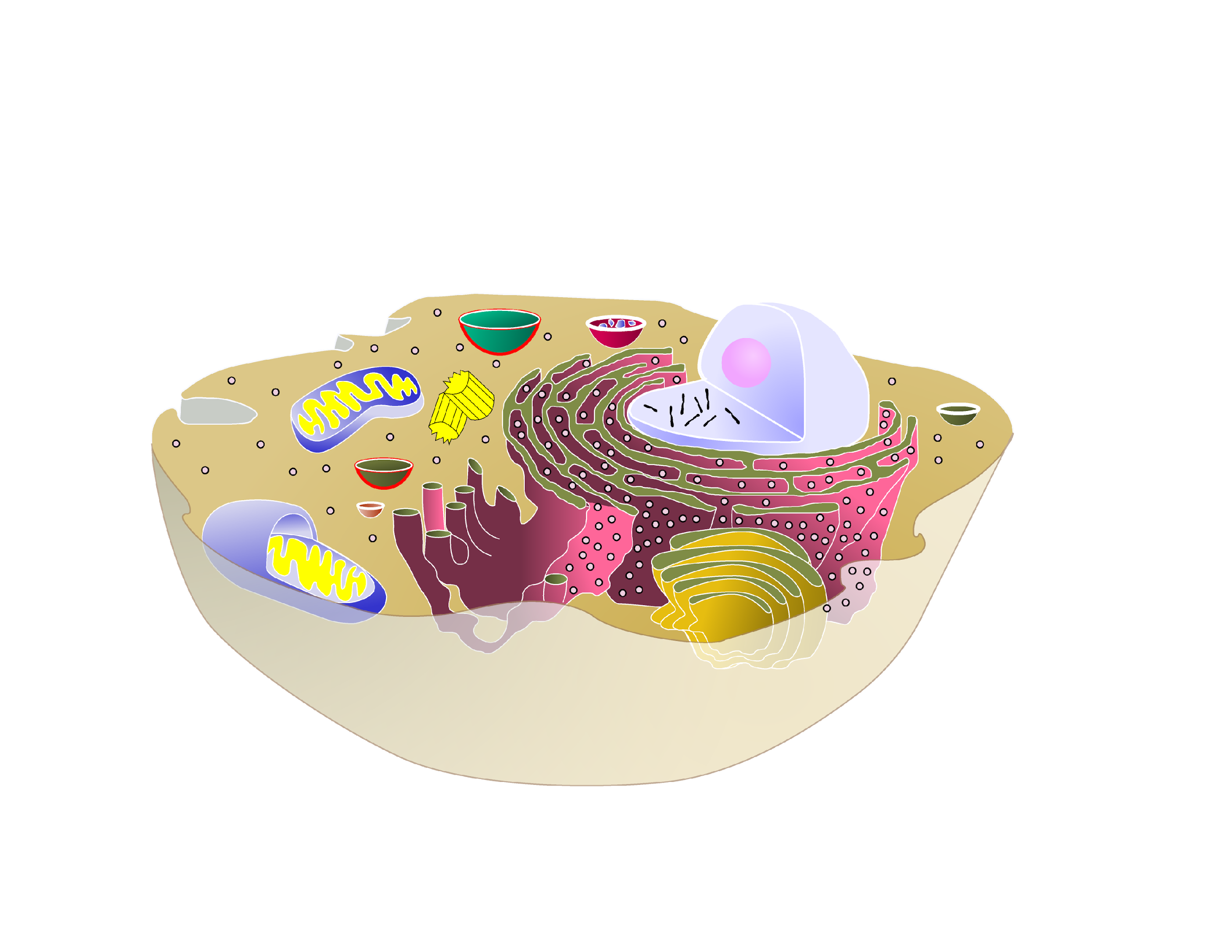 cell membrane
▪cell boundary
▪controls movementof materials in & out
▪recognizes signals
cytoplasm
▪jelly-like material holding organelles in place
vacuole & vesicles
▪transport inside cells
▪storage
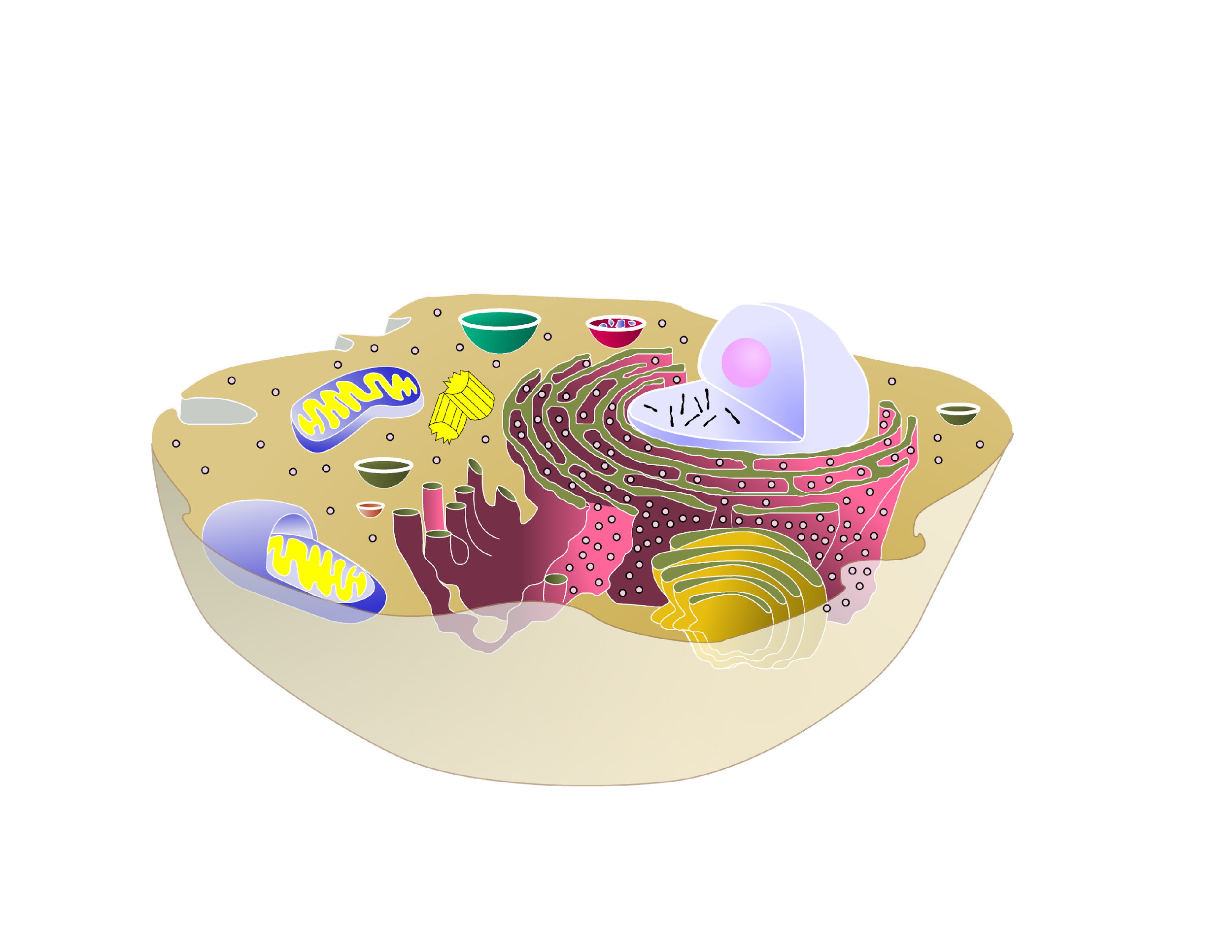 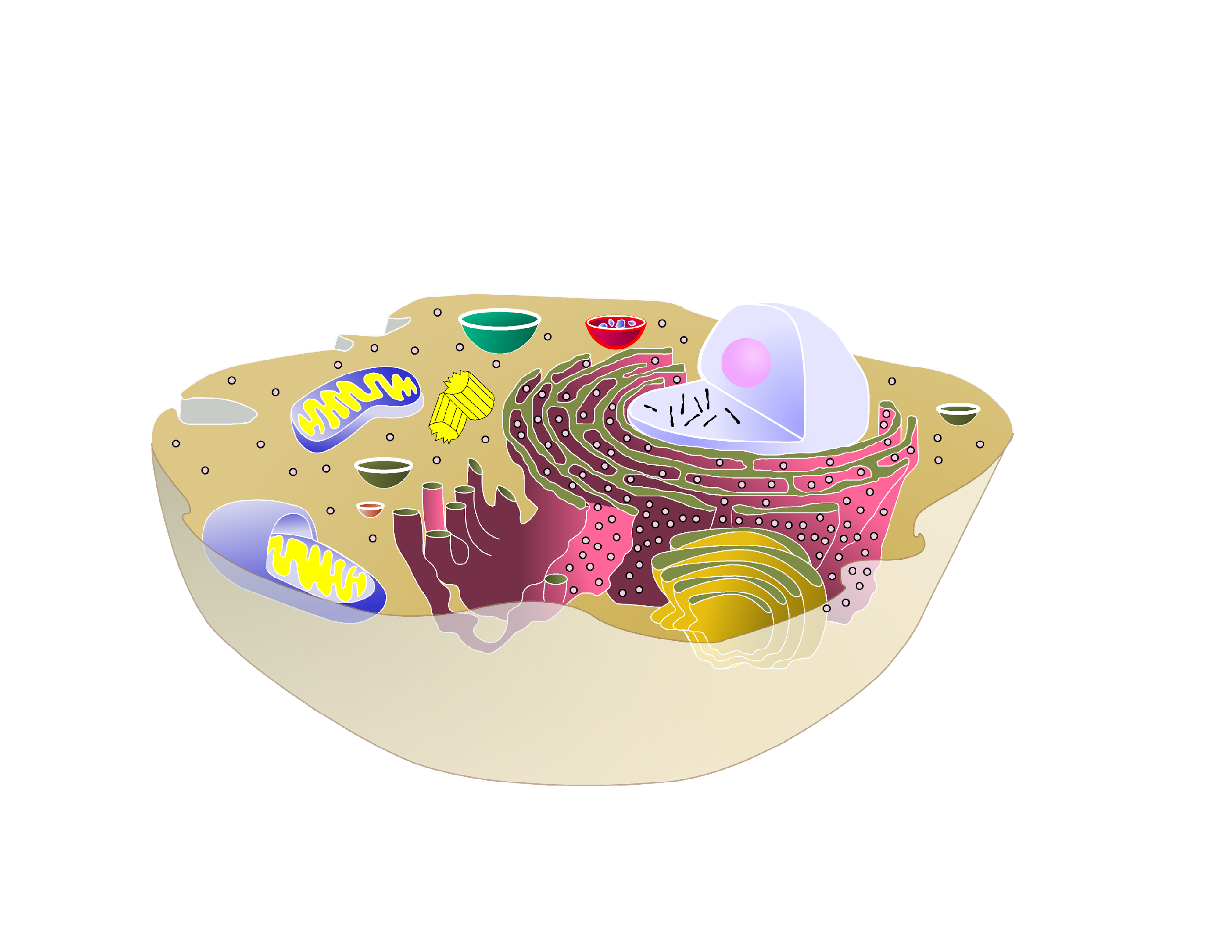 cell membrane
▪cell boundary
▪controls movementof materials in & out
▪recognizes signals
Mitochondria
Function
make ATP energy from cellular respiration
sugar + O2 → ATP
fuels the work of life
Structure
double membrane
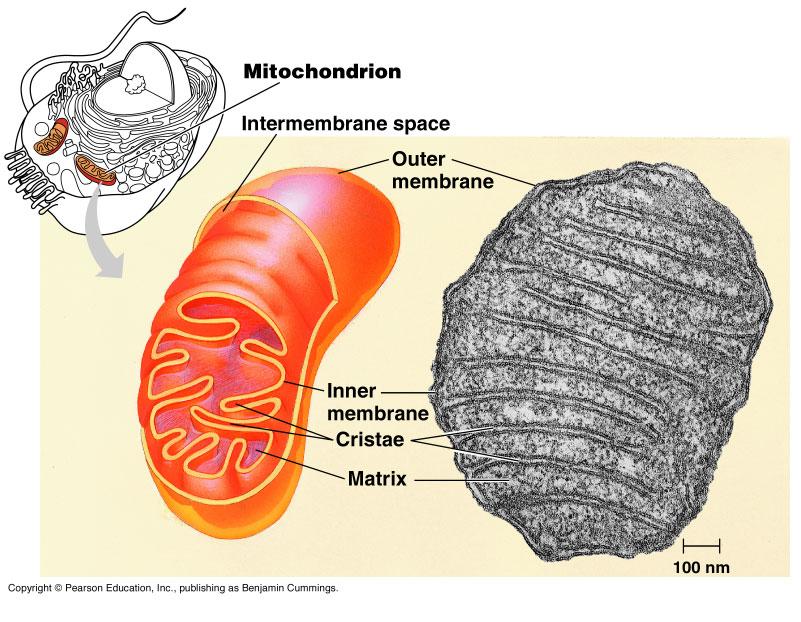 ATP
in both animal & plant cells
cytoplasm
▪jelly-like material holding organelles in place
vacuole & vesicles
▪transport inside cells
▪storage
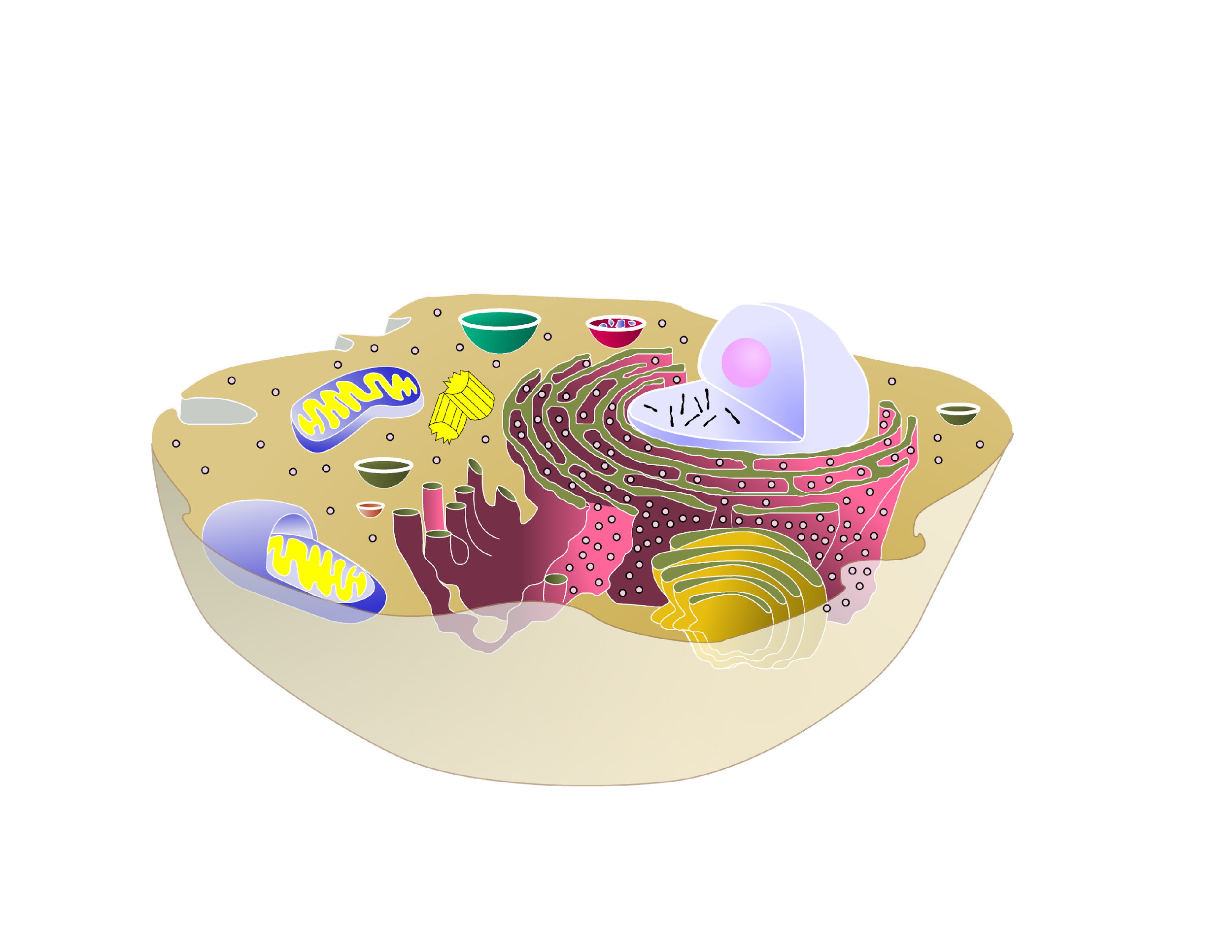 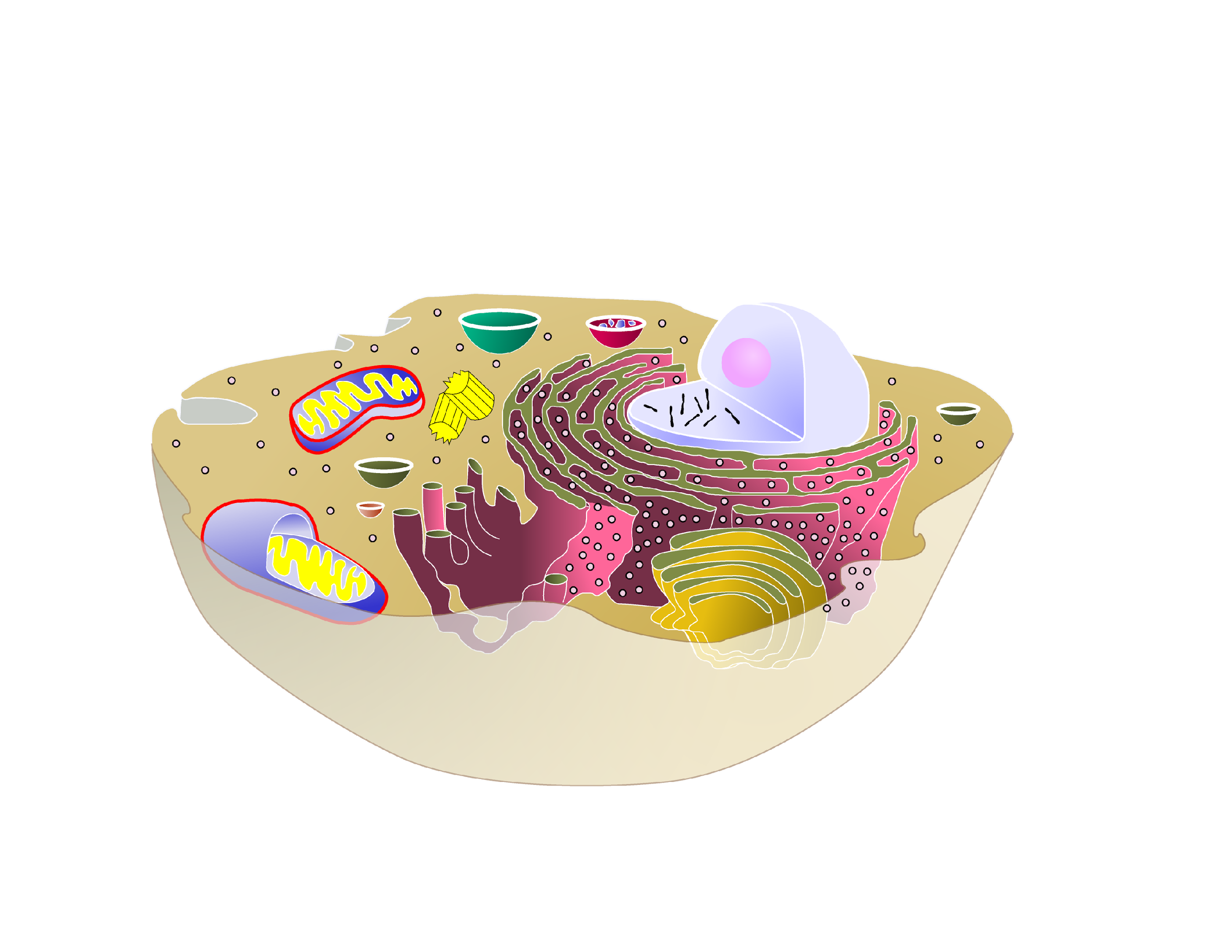 mitochondria
▪make ATP energy from sugar + O2
cell membrane
▪cell boundary
▪controls movementof materials in & out
▪recognizes signals
Plants make energy two ways!
ATP
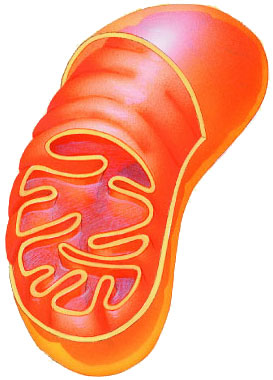 Mitochondria
make energy from sugar + O2
cellular respiration
sugar + O2 → ATP
Chloroplasts
make energy + sugar from sunlight
photosynthesis
sunlight + CO2 → ATP & sugar
ATP = active energy
sugar = stored energy
build leaves & roots & fruit out of the sugars
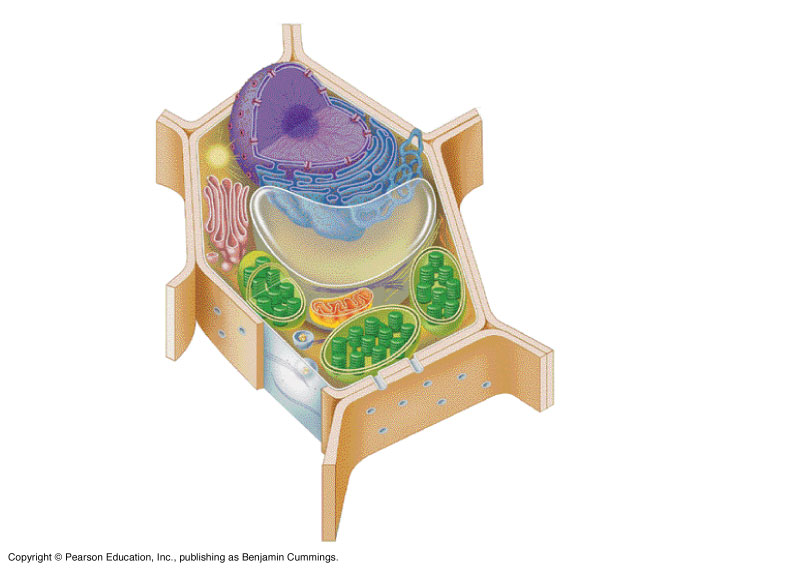 sugar
ATP
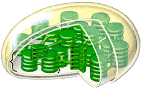 Mitochondria are in both cells!!
animal cells
plant cells
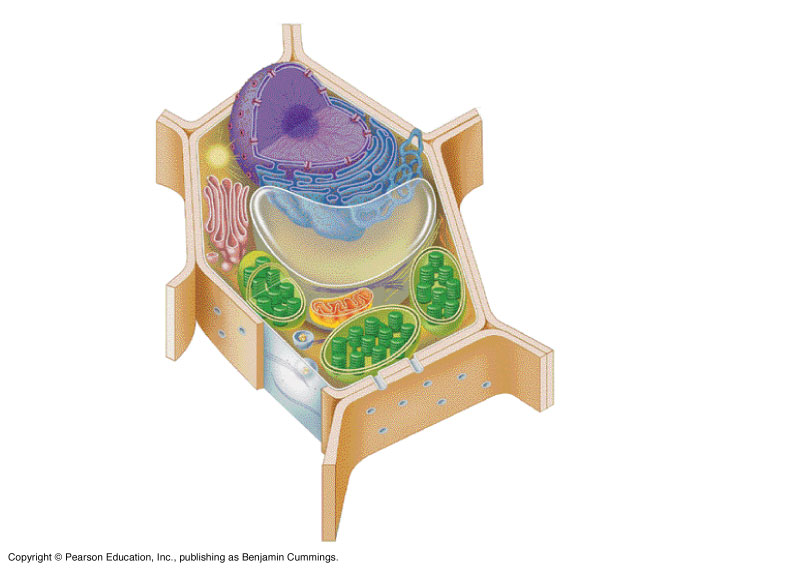 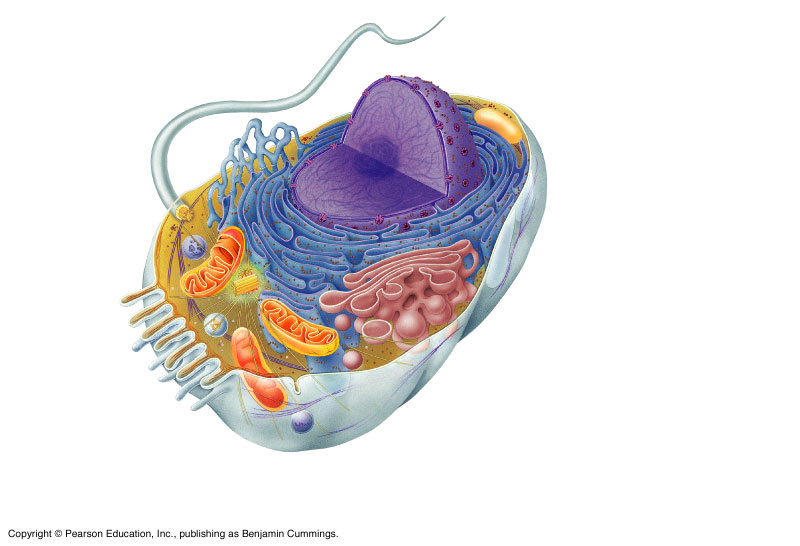 mitochondria
chloroplast
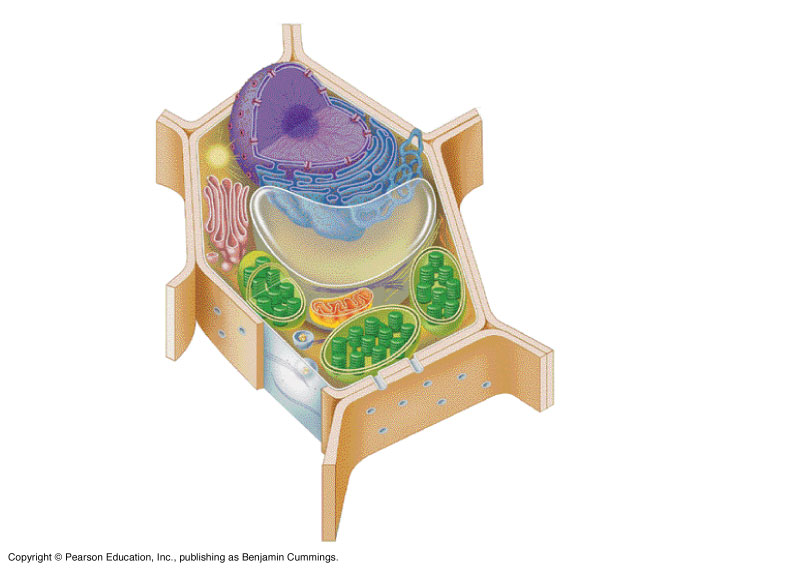 cytoplasm
▪jelly-like material 
  around organelles
central vacuole
▪storage: food, water or waste
cell wall
▪support
mitochondria
▪make ATP in cellular respiration
chloroplast
▪make ATP & sugars in photosynthesis
cell membrane
▪cell boundary
▪controls movementof materials in & out
▪recognizes signals
2. Cells need workers = proteins!
Making proteins
to run daily life & growth, the cell must…
read genes (DNA)
build proteins
structural proteins (muscle fibers, hair, skin, claws)
enzymes (speed up chemical reactions)
signals (hormones) & receptors
organelles that do this work…
nucleus 
ribosomes
Proteins do all the work!
one of the major job of cells is to make proteins,
because…
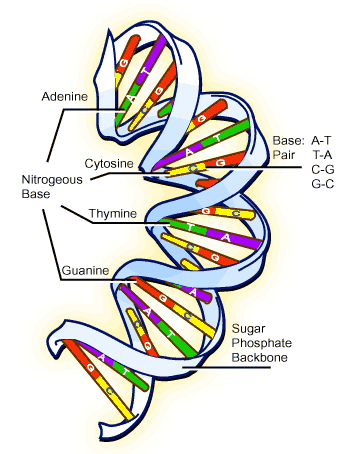 proteins do all the work!
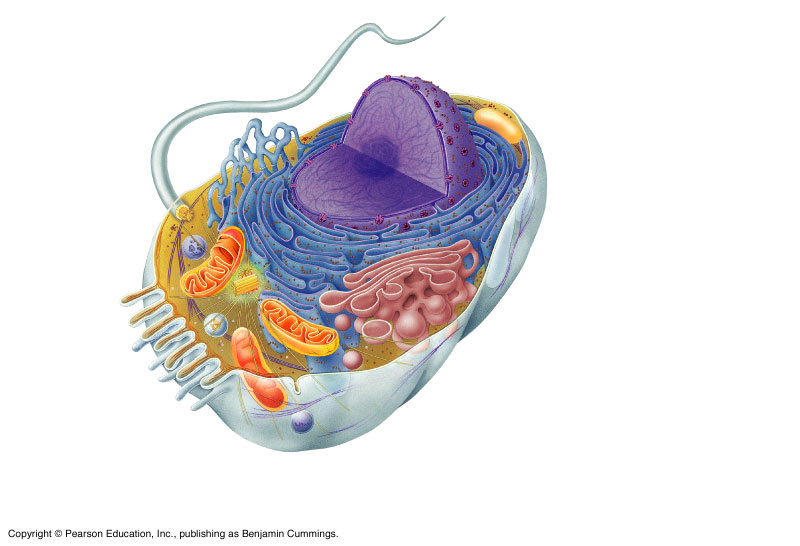 structural
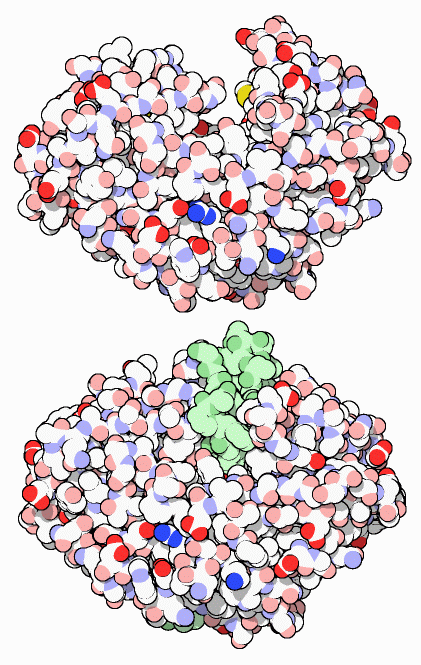 enzymes
signals
receptors
DNA
proteins
cells
Nucleus
Function
control center of cell
protects DNA
instructions for building proteins
Structure
nuclear membrane
chromosomes
DNA
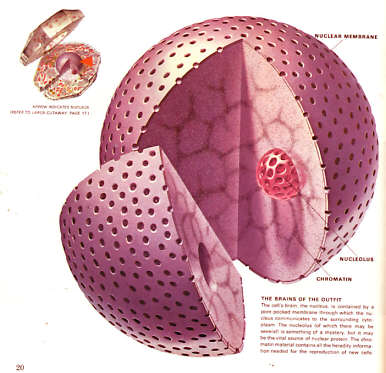 cytoplasm
▪jelly-like material holding organelles in place
vacuole 
▪storage
nucleus
▪protects DNA
▪controls cell
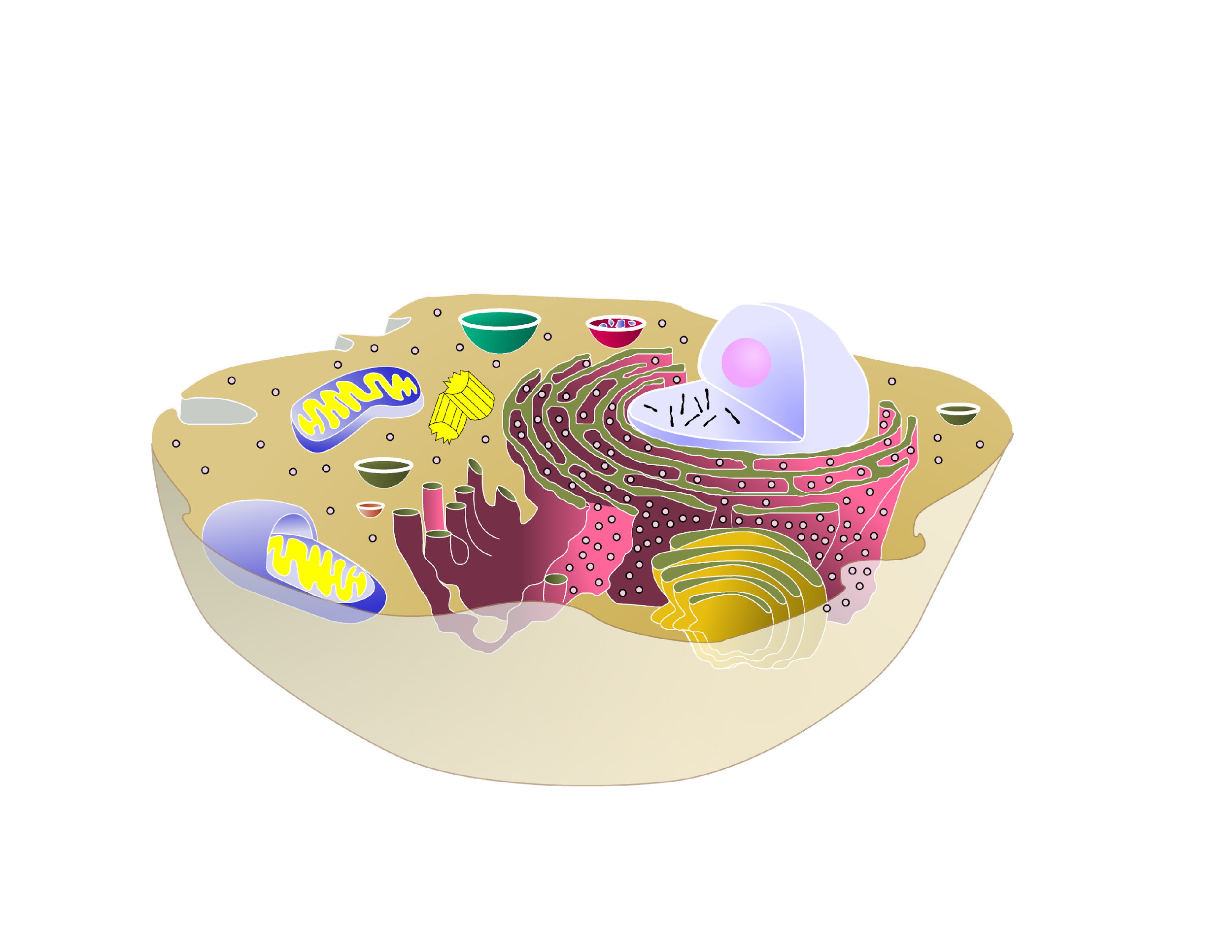 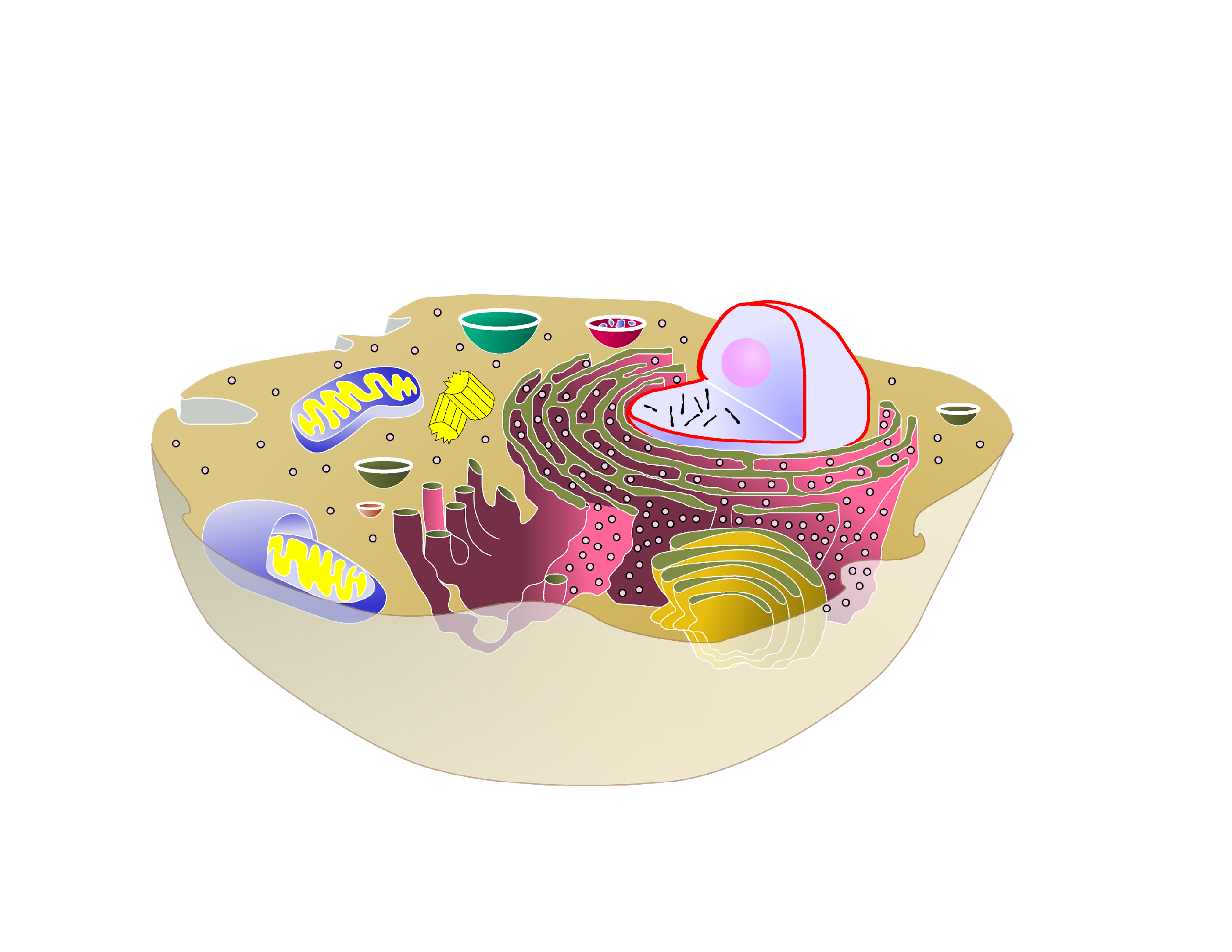 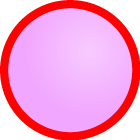 chromosomes
▪DNA
mitochondria
▪make ATP energy from sugar + O2
cell membrane
▪cell boundary
▪controls movementof materials in & out
▪recognizes signals
Ribosomes
Function
protein factories
read instructions to build proteins from DNA
Structure 
some free in cytoplasm
some attached to ER
Ribosomes on ER
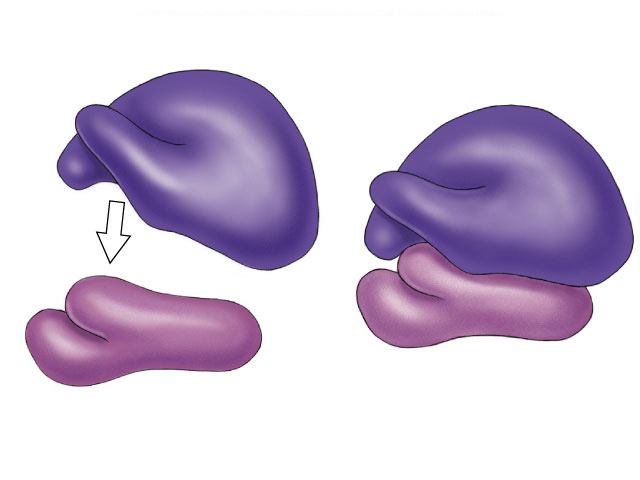 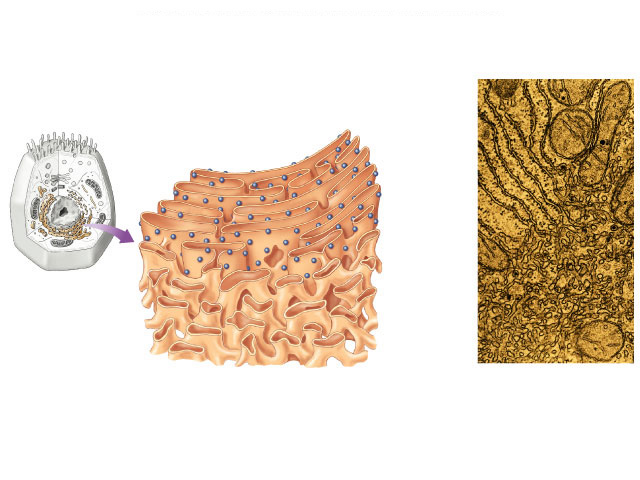 cytoplasm
▪jelly-like material holding organelles in place
vacuole 
▪storage
nucleus
▪protects DNA
▪controls cell
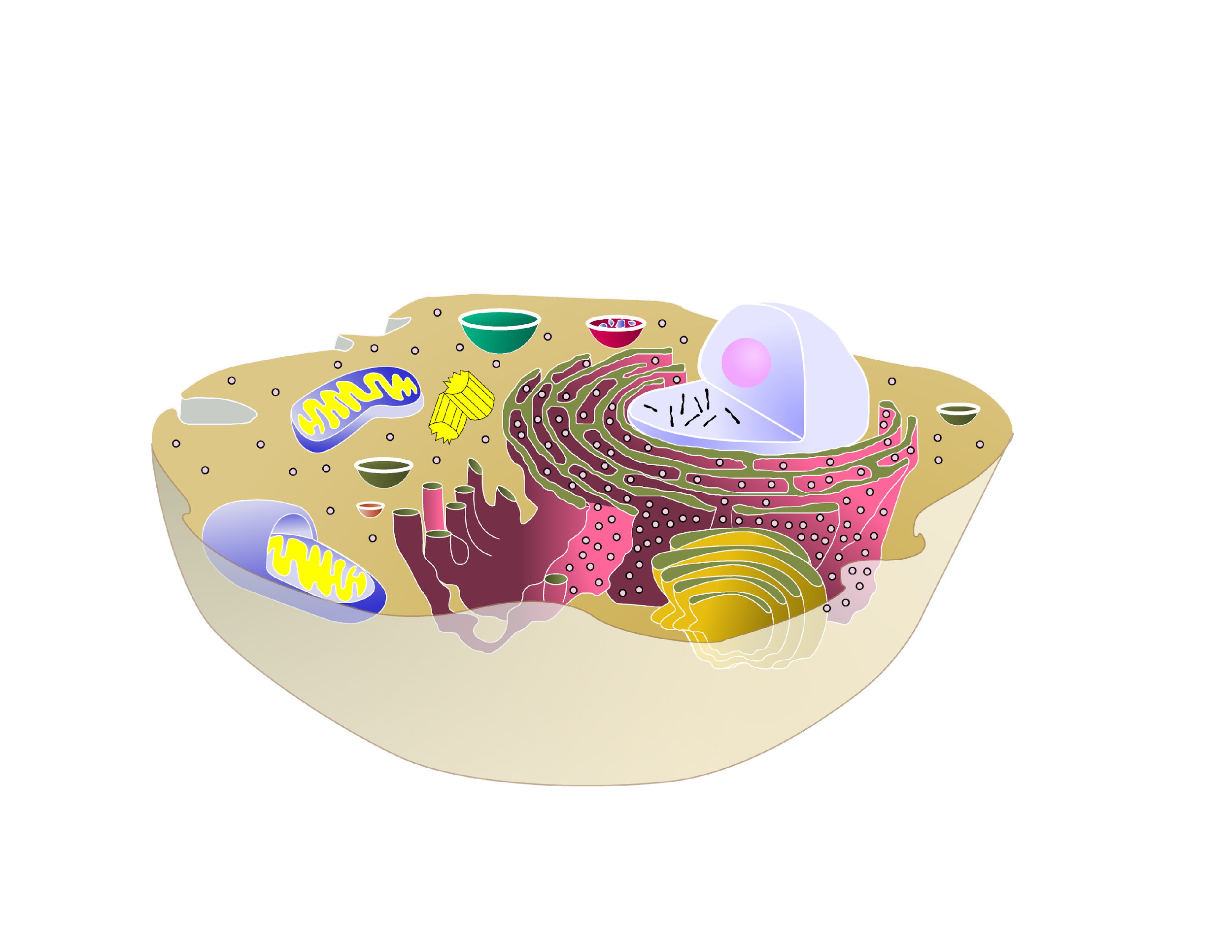 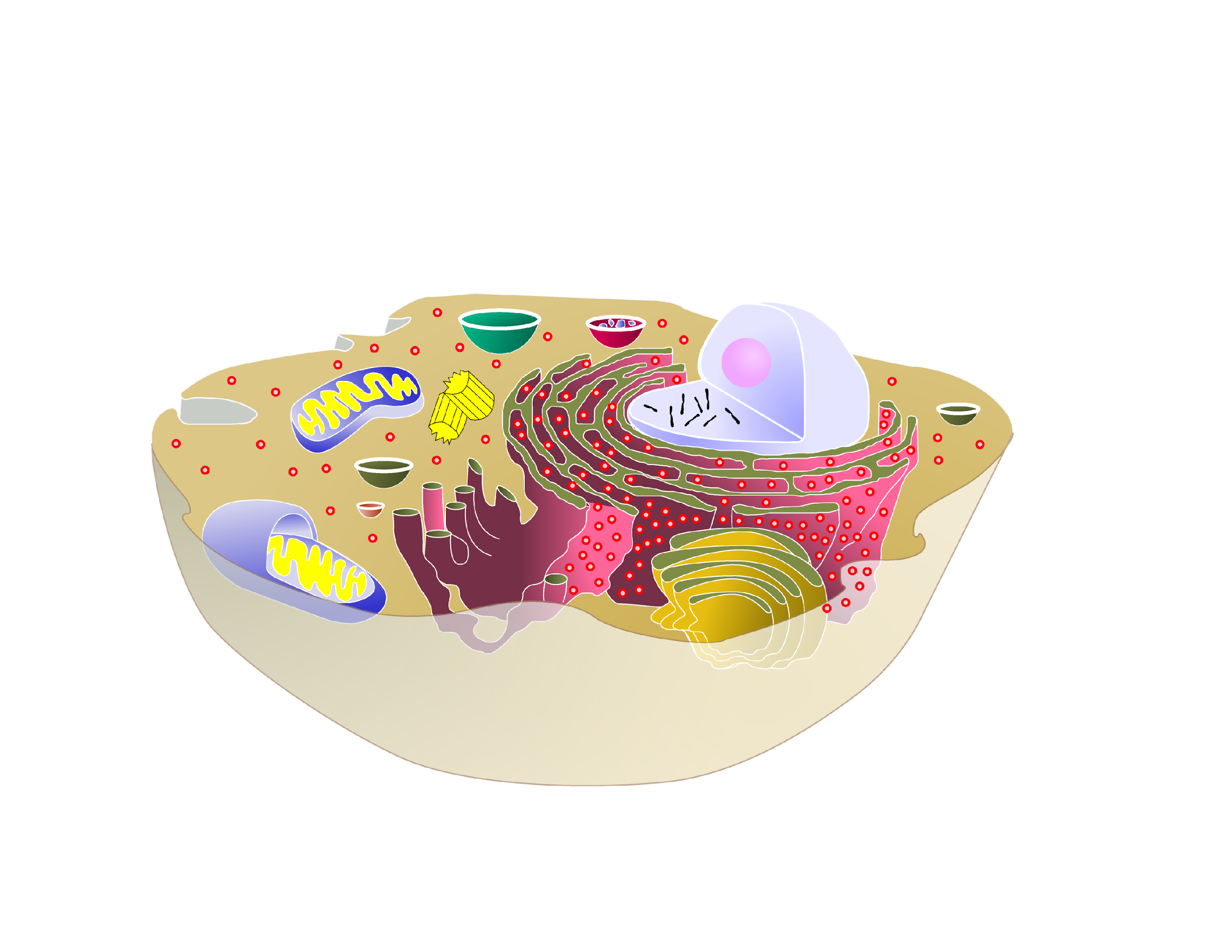 ribosomes
▪build proteins
mitochondria
▪make ATP energy from sugar + O2
cell membrane
▪cell boundary
▪controls movementof materials in & out
▪recognizes signals
cytoplasm
▪jelly-like material holding organelles in place
vacuole 
▪storage
nucleus
▪protects DNA
▪controls cell
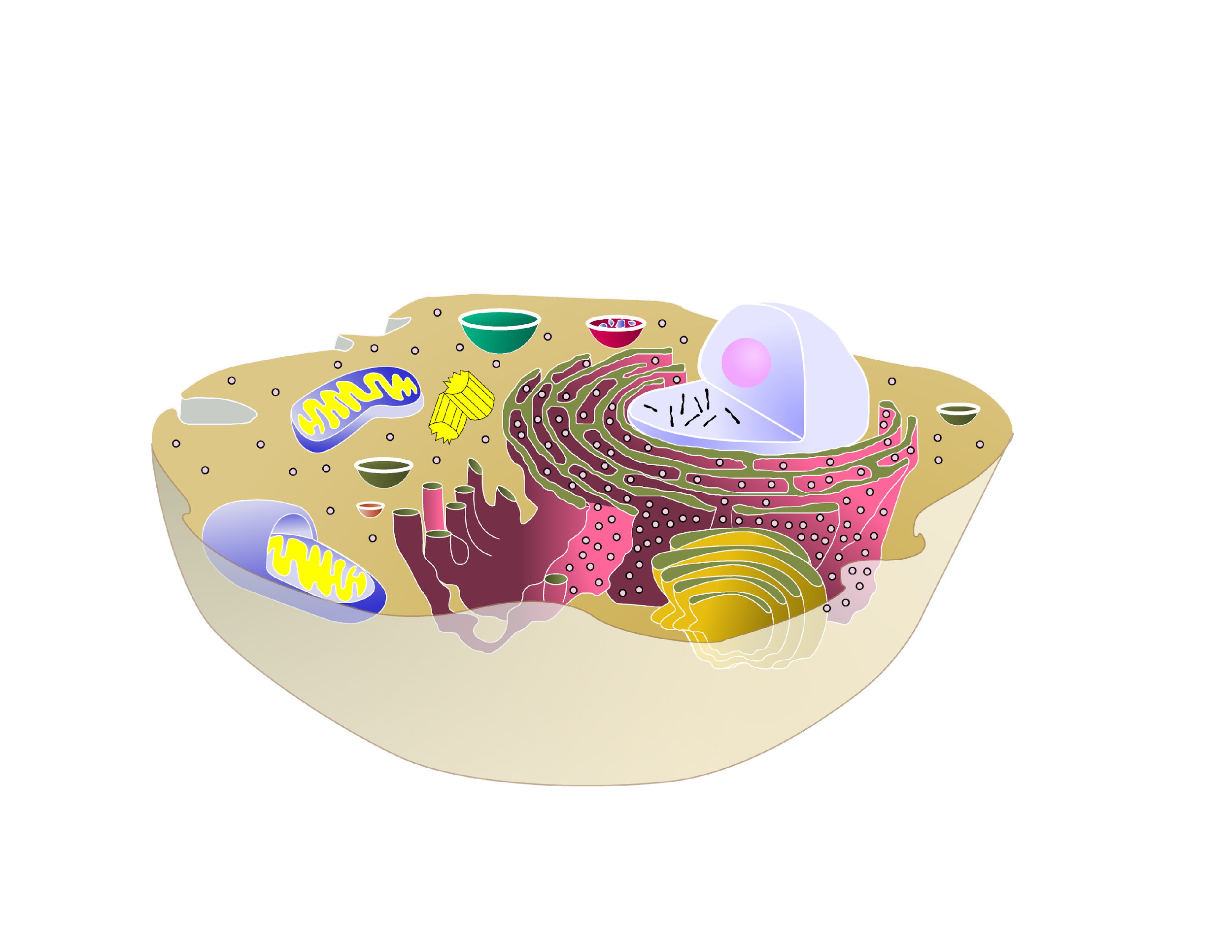 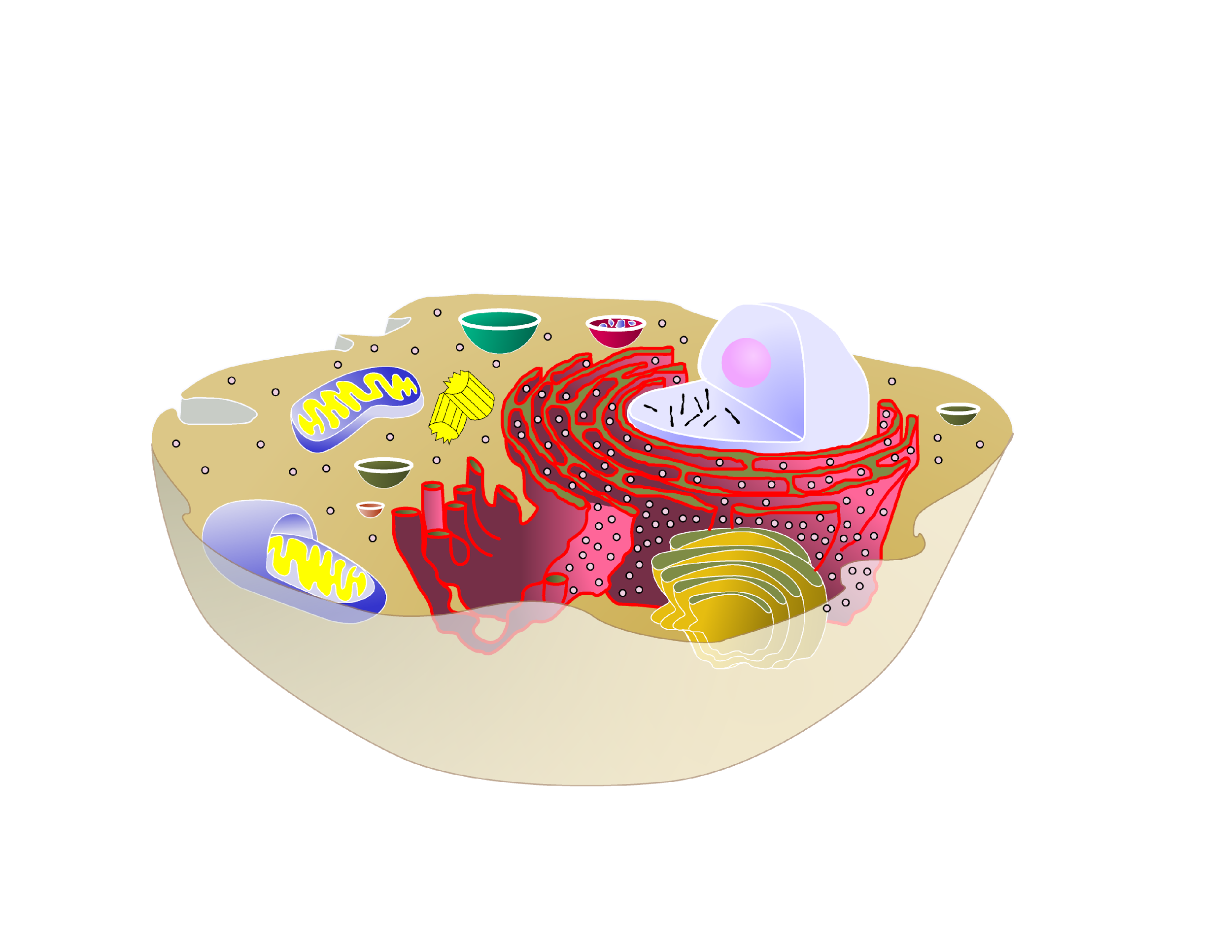 ribosomes
▪builds proteins
mitochondria
▪make ATP energy from sugar + O2
cell membrane
▪cell boundary
▪controls movementof materials in & out
▪recognizes signals
cytoplasm
▪jelly-like material holding organelles in place
vacuole 
▪storage
nucleus
▪protects DNA
▪controls cell
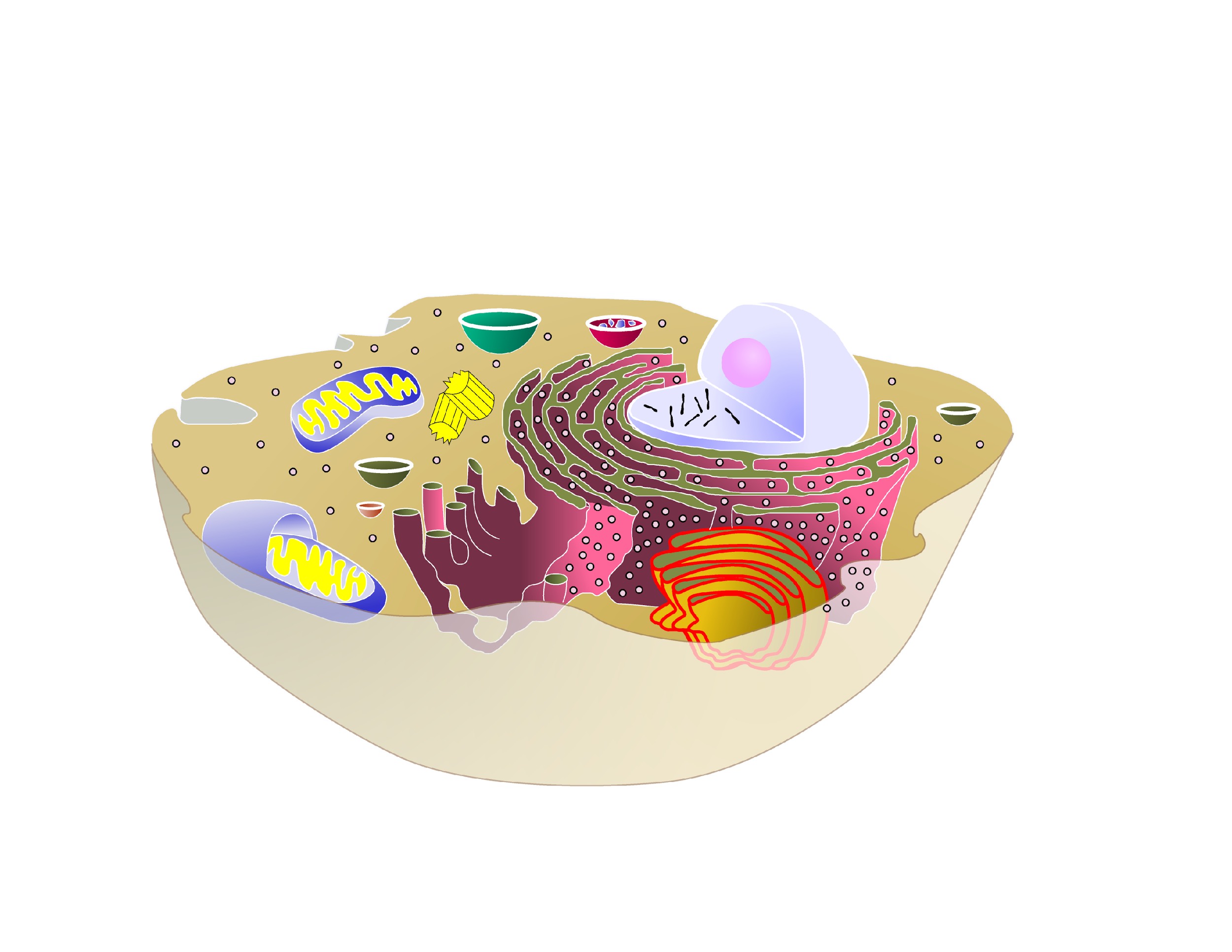 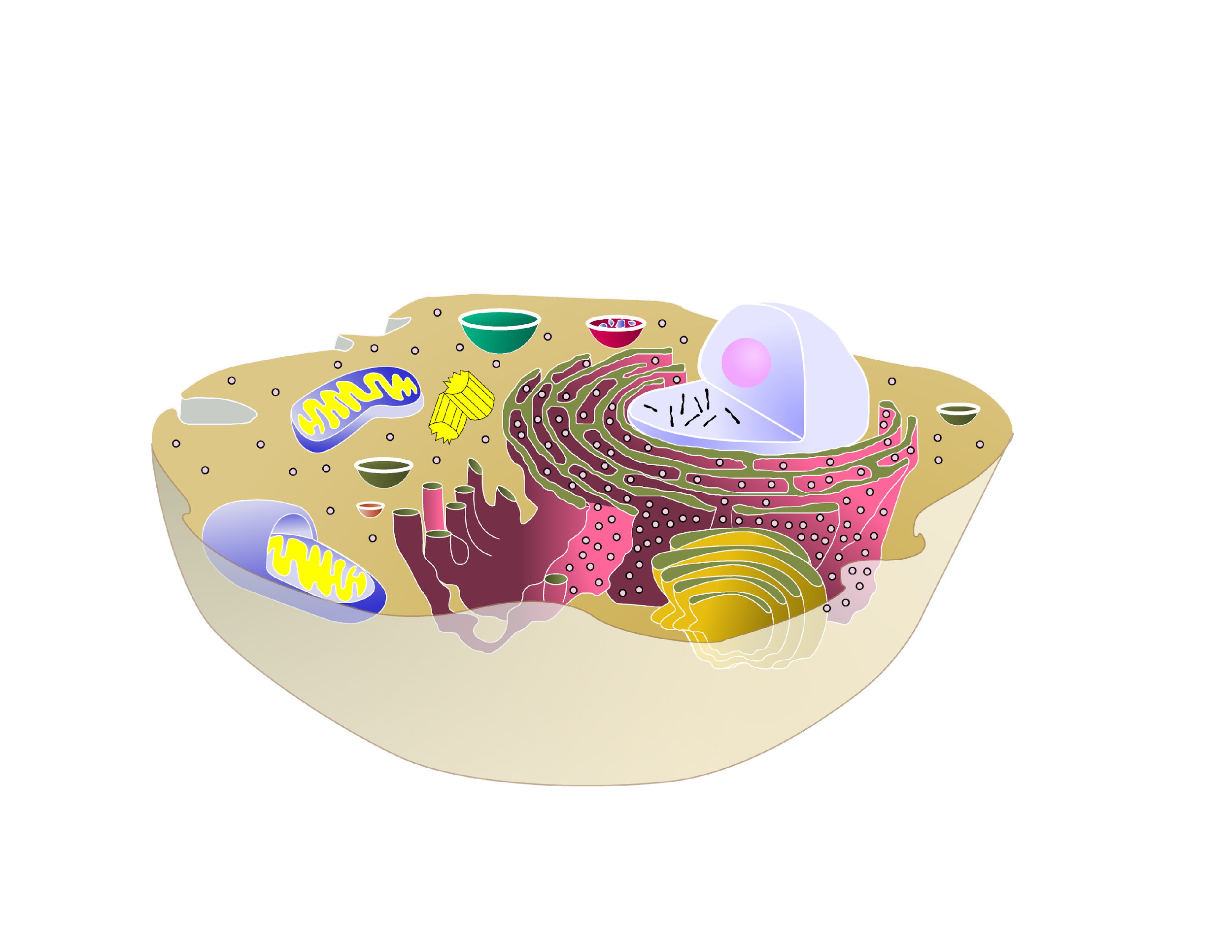 ribosomes
▪builds proteins
mitochondria
▪make ATP energy from sugar + O2
cell membrane
▪cell boundary
▪controls movementof materials in & out
▪recognizes signals
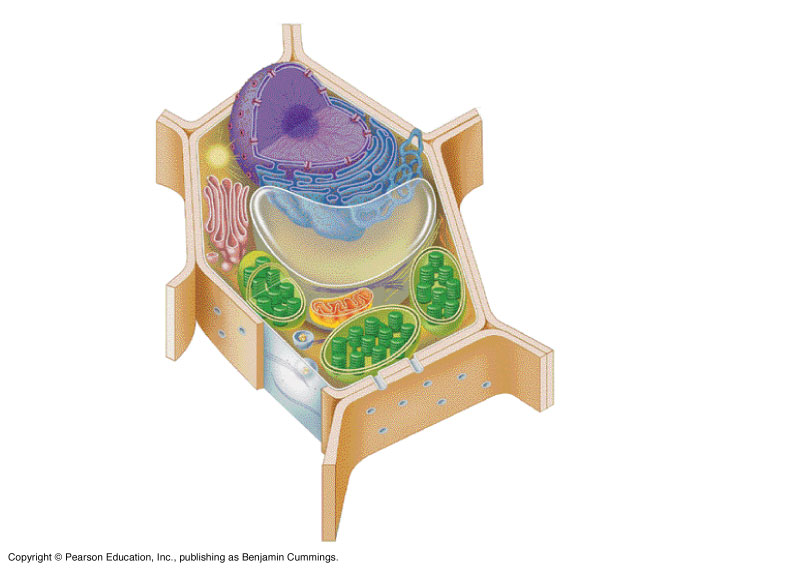 nucleus
▪control cell
▪protects DNA
ribosomes
▪make proteins
cytoplasm
▪jelly-like material 
  around organelles
central vacuole
▪storage: food, water or waste
cell wall
▪support
mitochondria
▪make ATP in cellular respiration
chloroplast
▪make ATP & sugars in photosynthesis
cell membrane
▪cell boundary
▪controls movementof materials in & out
▪recognizes signals